TOÁN 4
Tập 2
Tuần 28
Bài 78: Luyện tập - Tiết 2
Ấn để đến trang sách
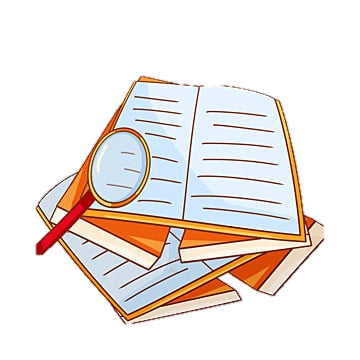 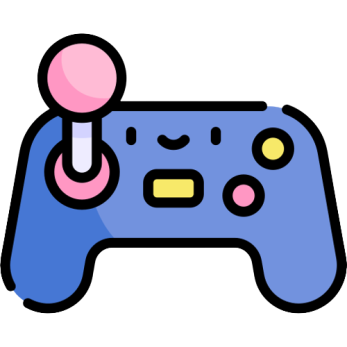 Ai nhanh, ai đúng?
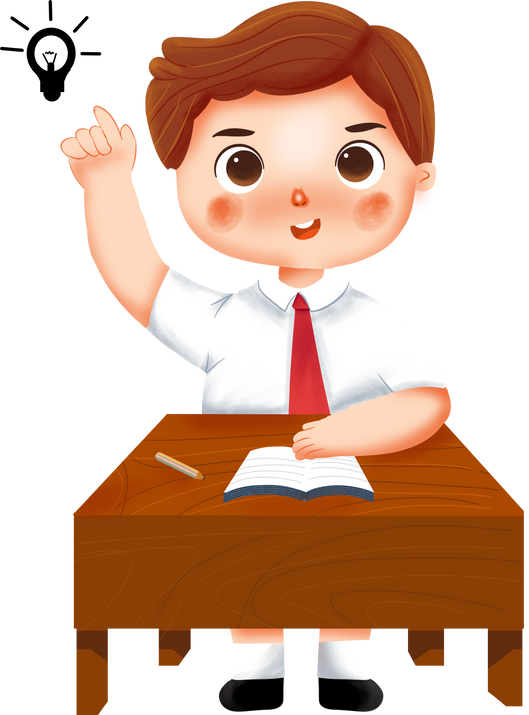 Ấn để đến trang sách
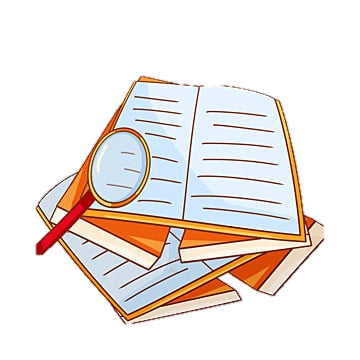 Bài tập 3: Tính (theo mẫu):
a)
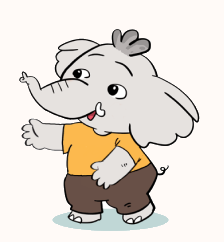 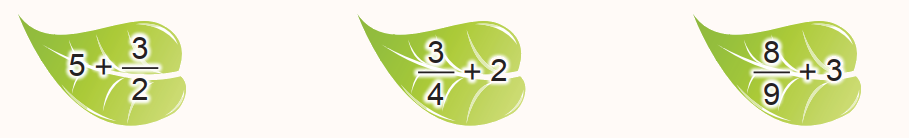 Trả lời
b)
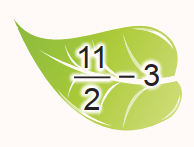 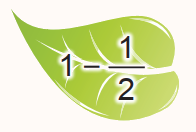 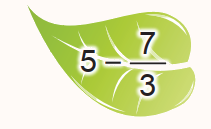 Bài tập 4: Chọn đáp án đúng.
Bài giải
Ấn để đến trang sách
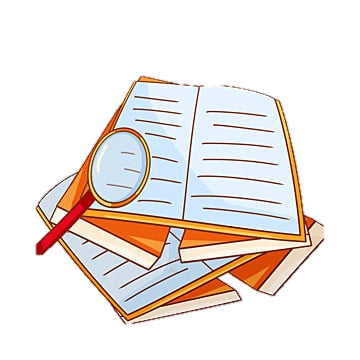 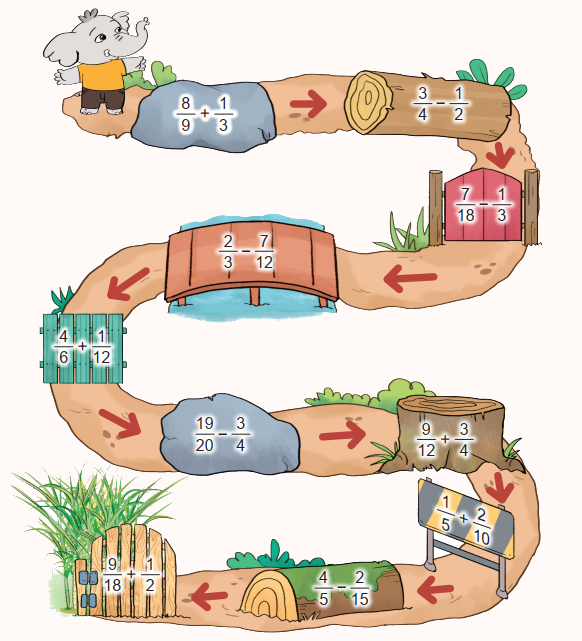 Bài tập 6:
Hãy giúp bạn voi tìm được vườn mía bằng cách thực hiện đúng các phép cộng, phép trừ hai phân số trên đường đi:
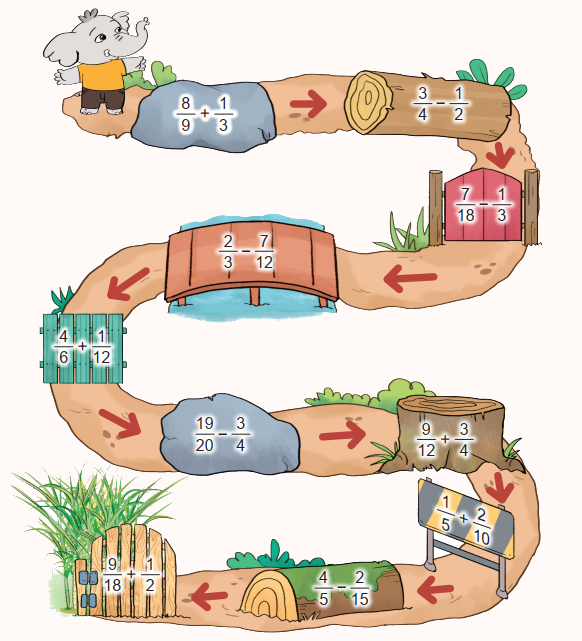 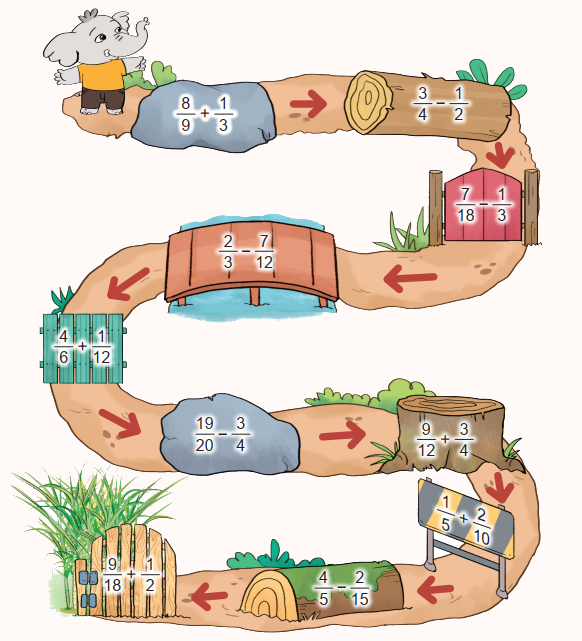 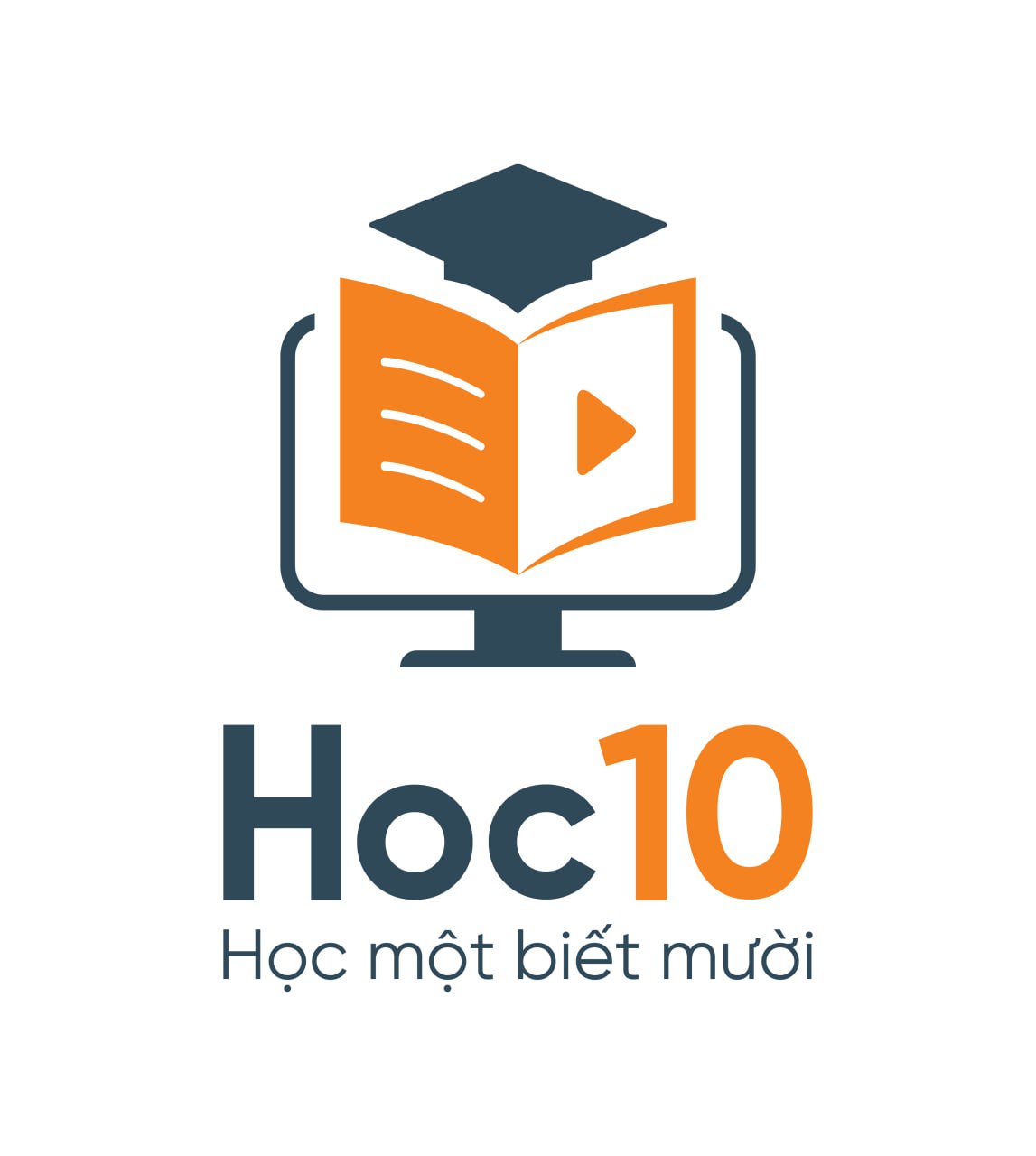 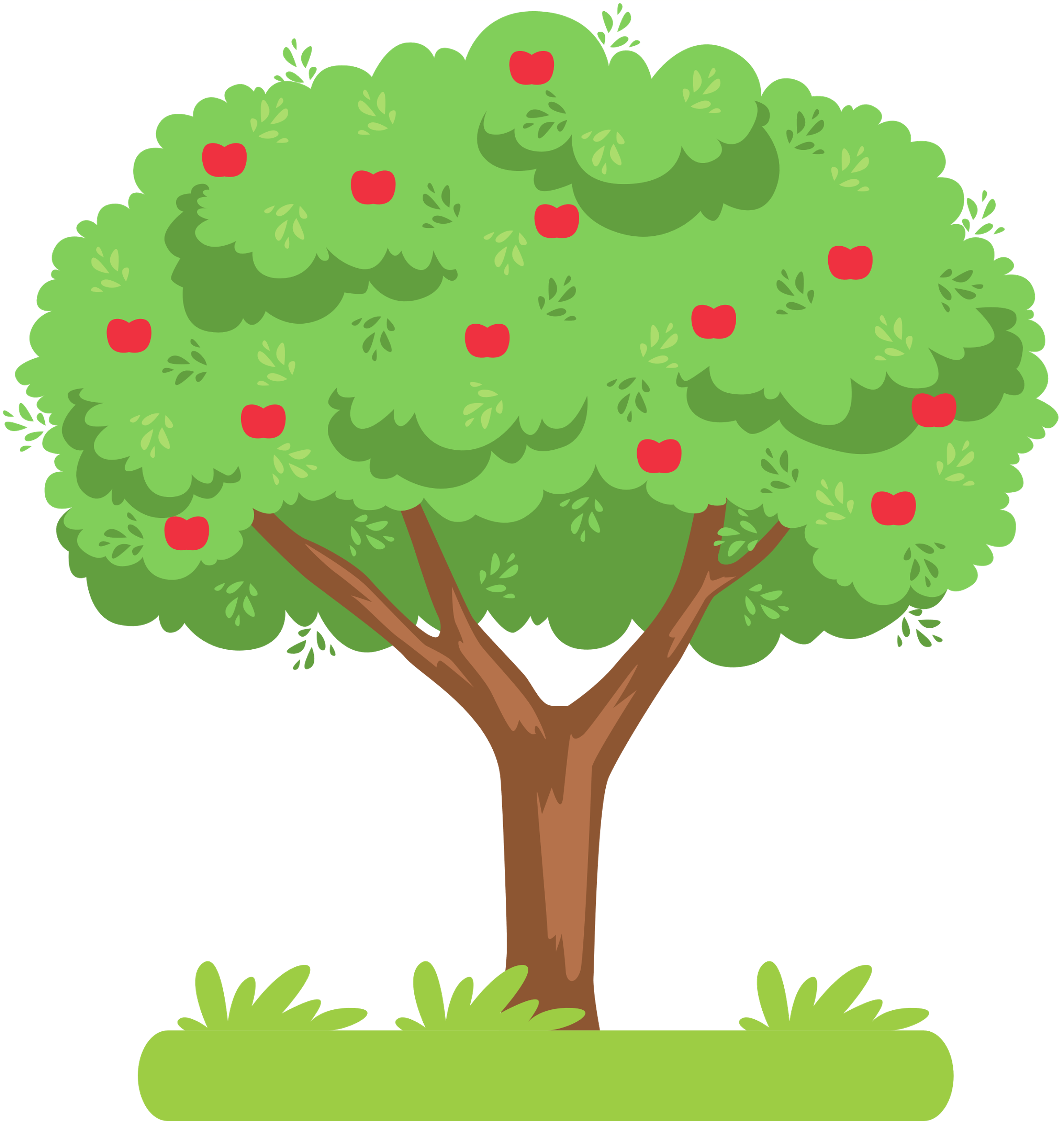 TRÒ CHƠI HÁI TÁO
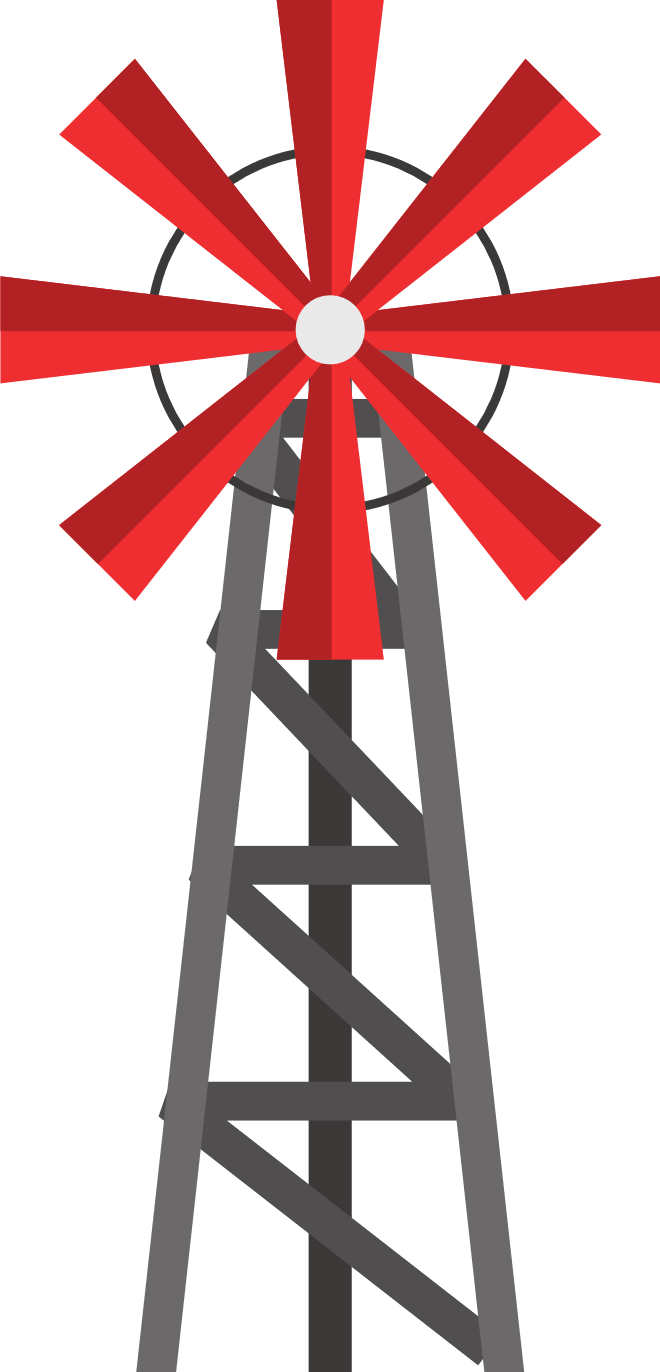 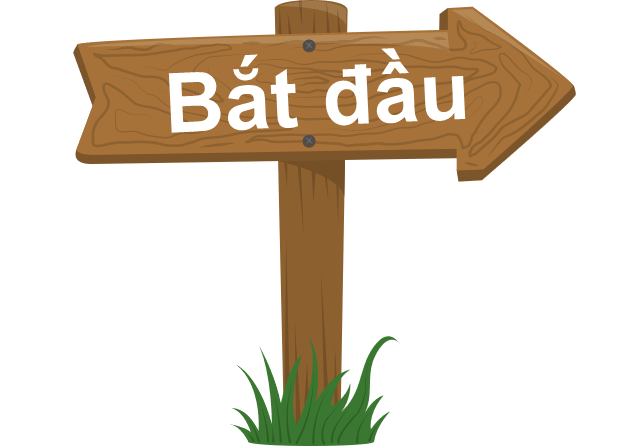 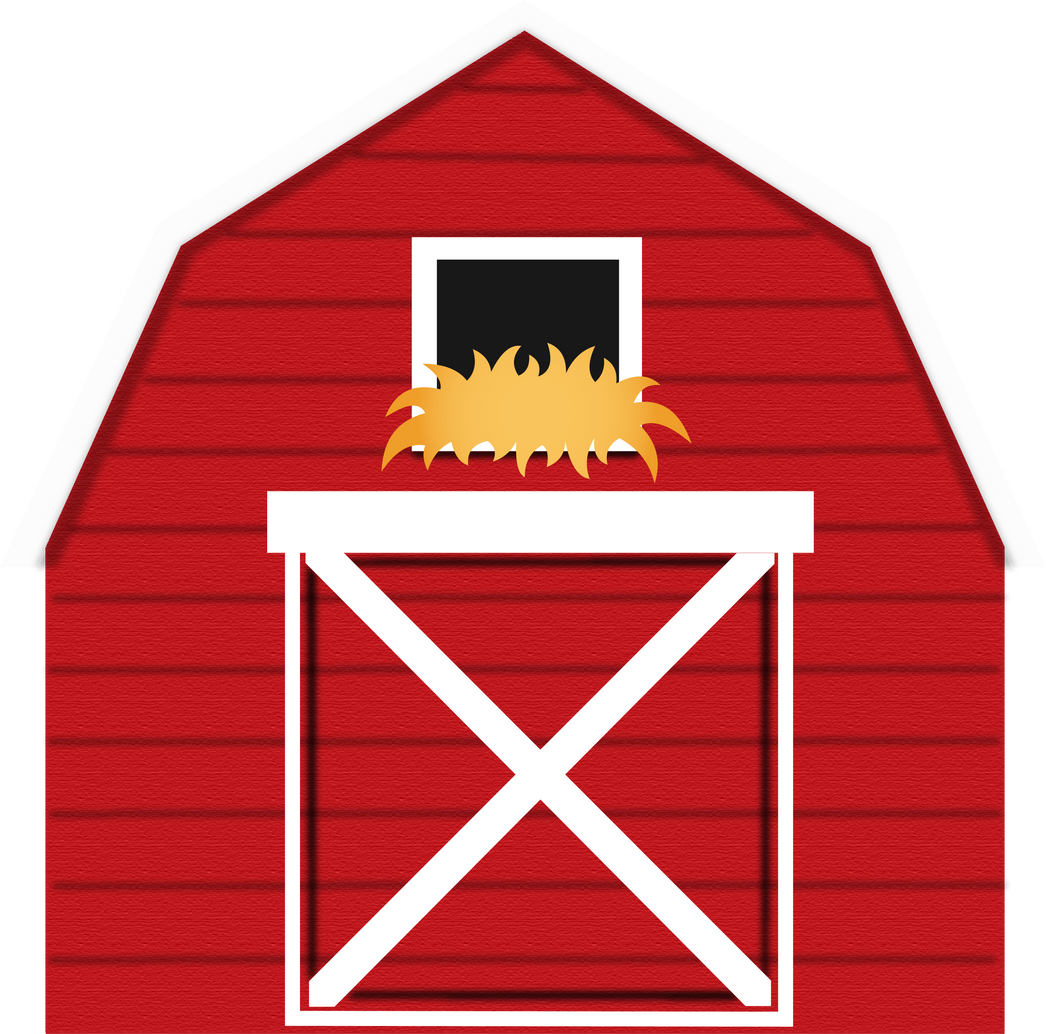 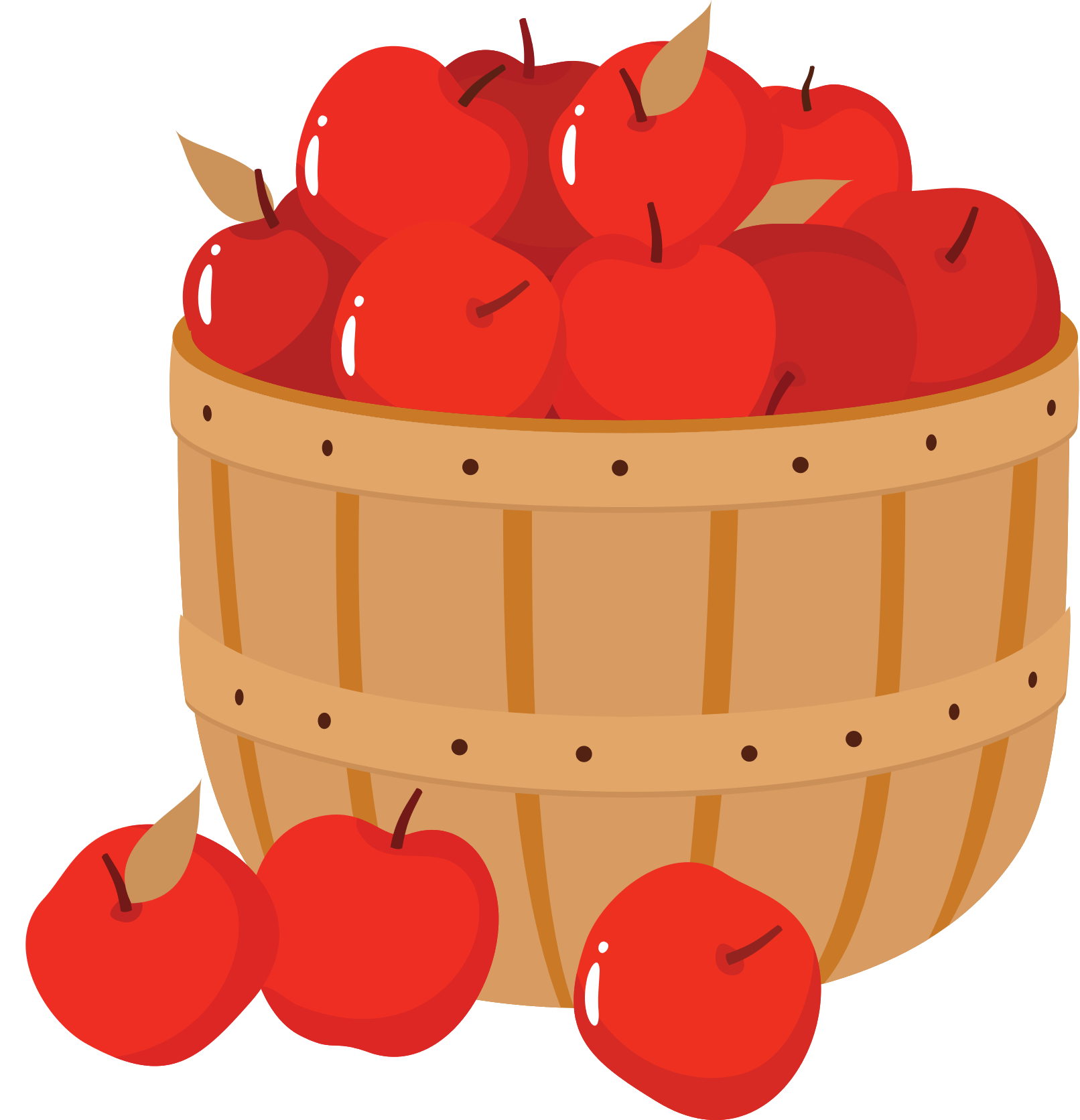 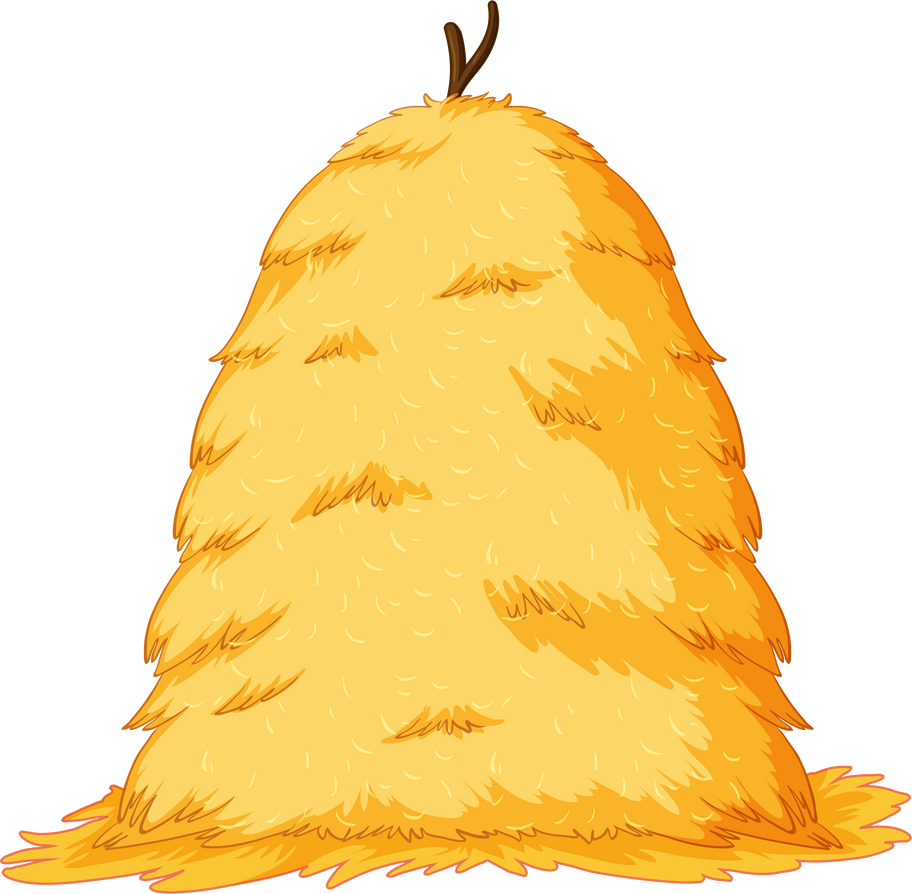 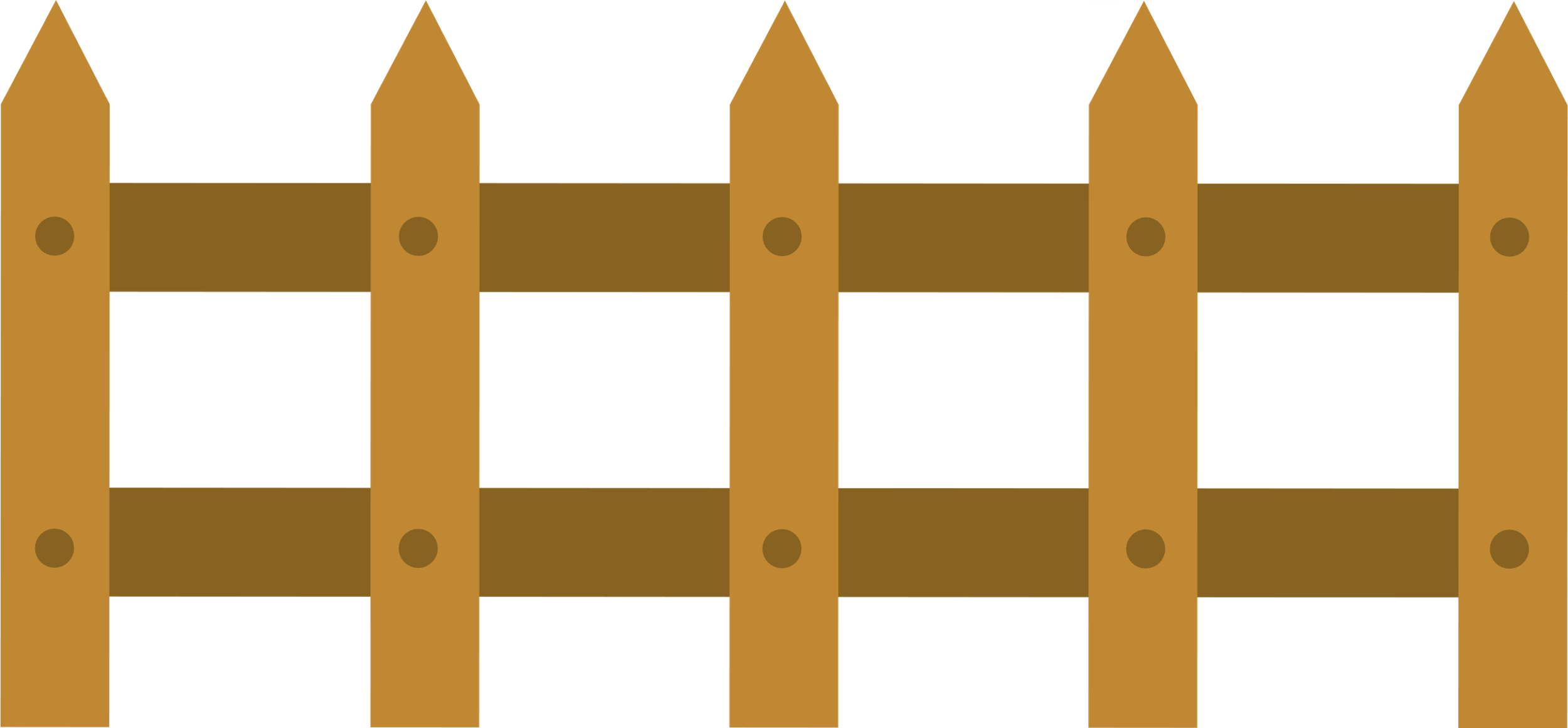 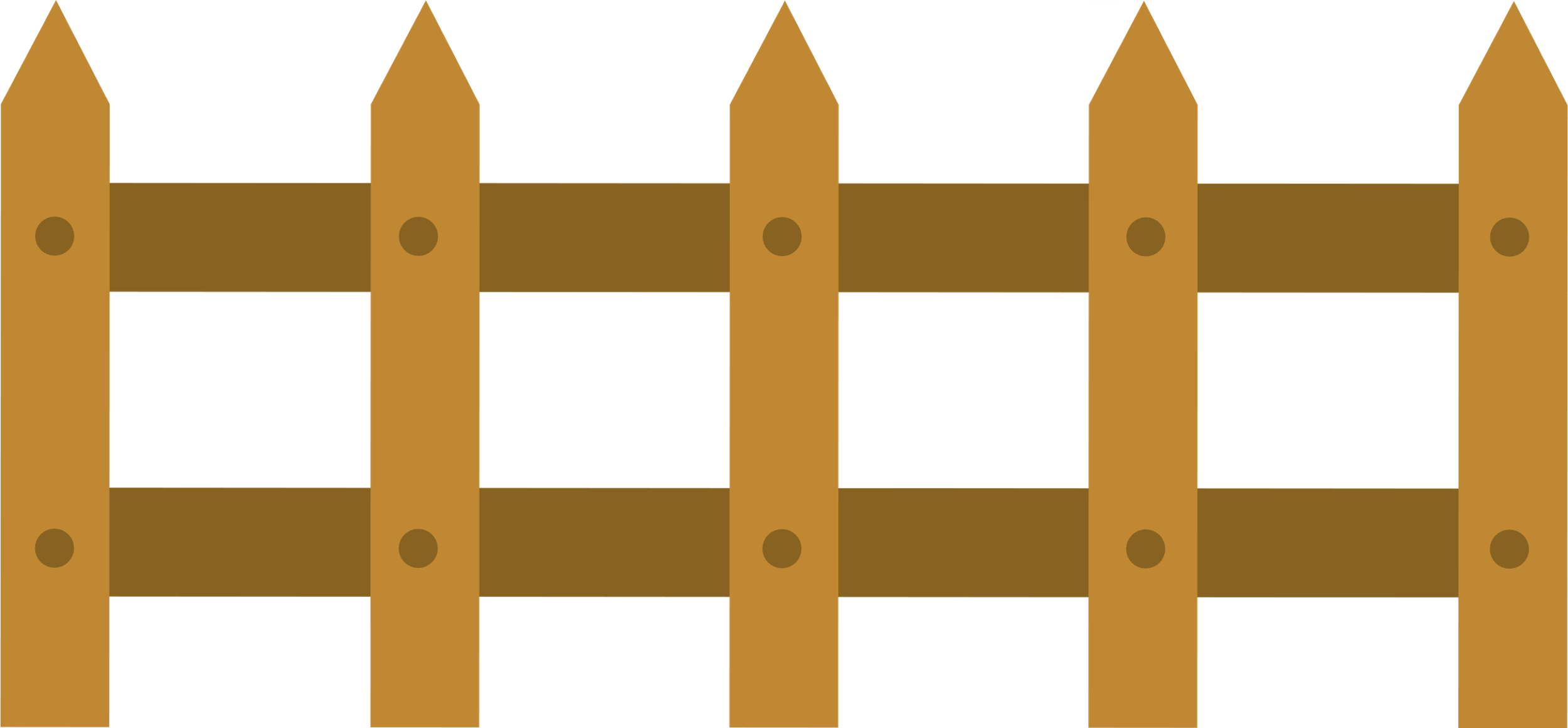 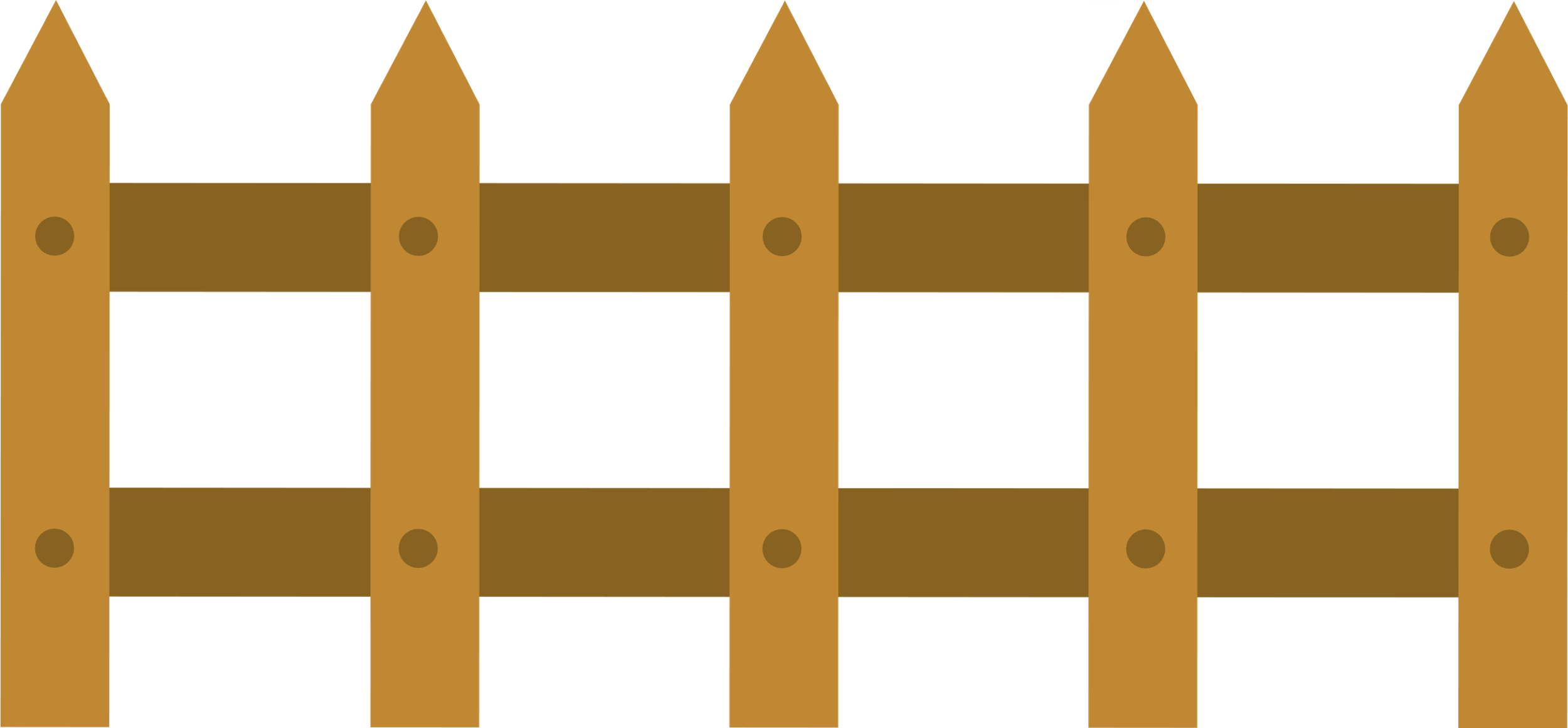 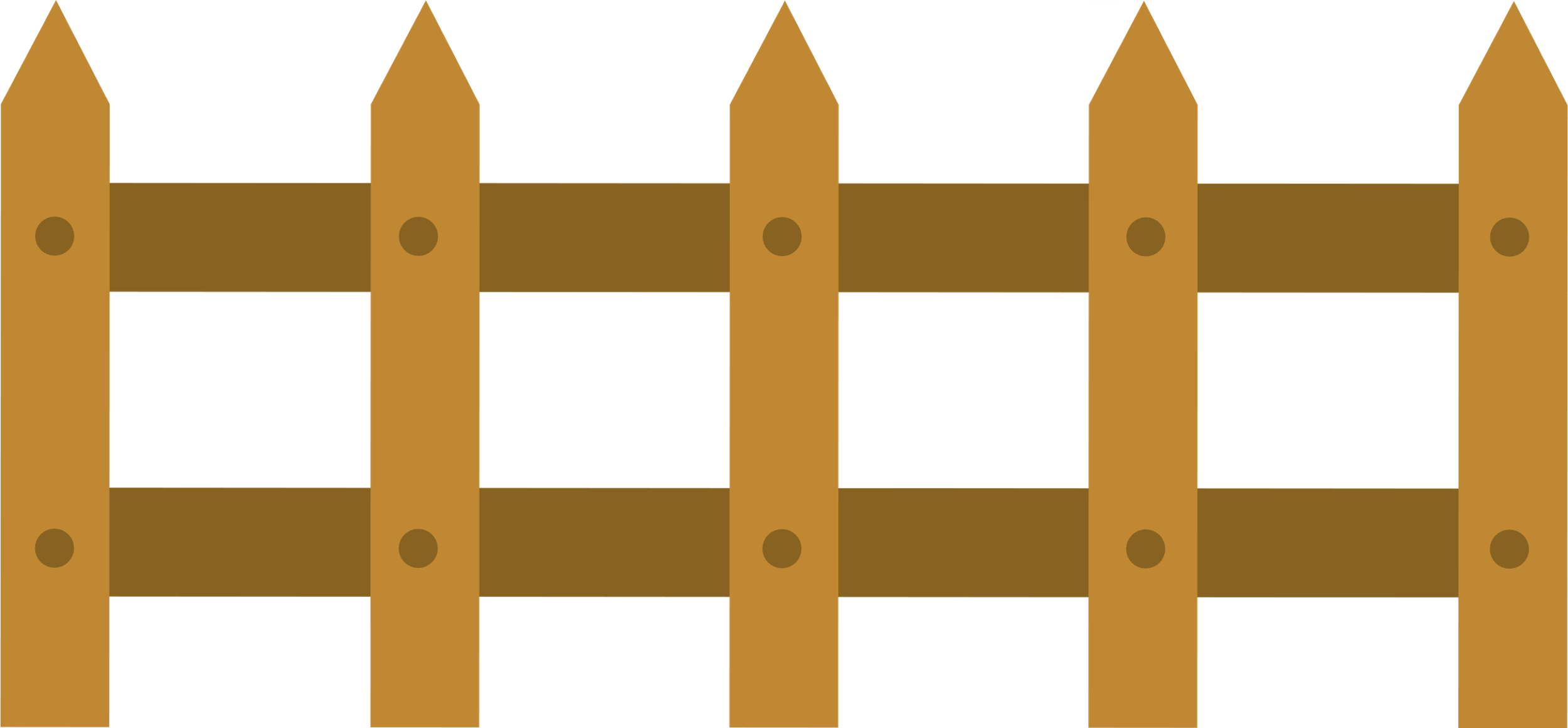 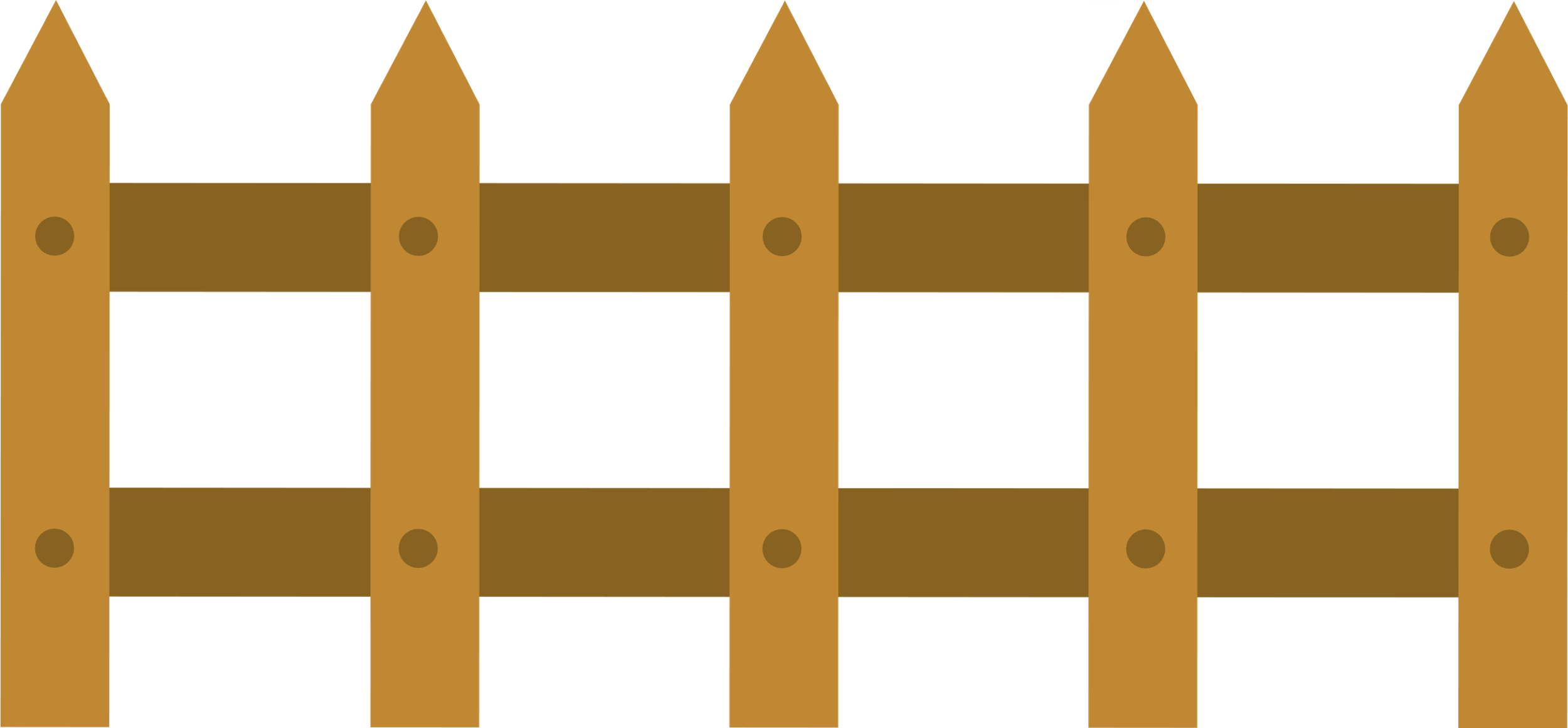 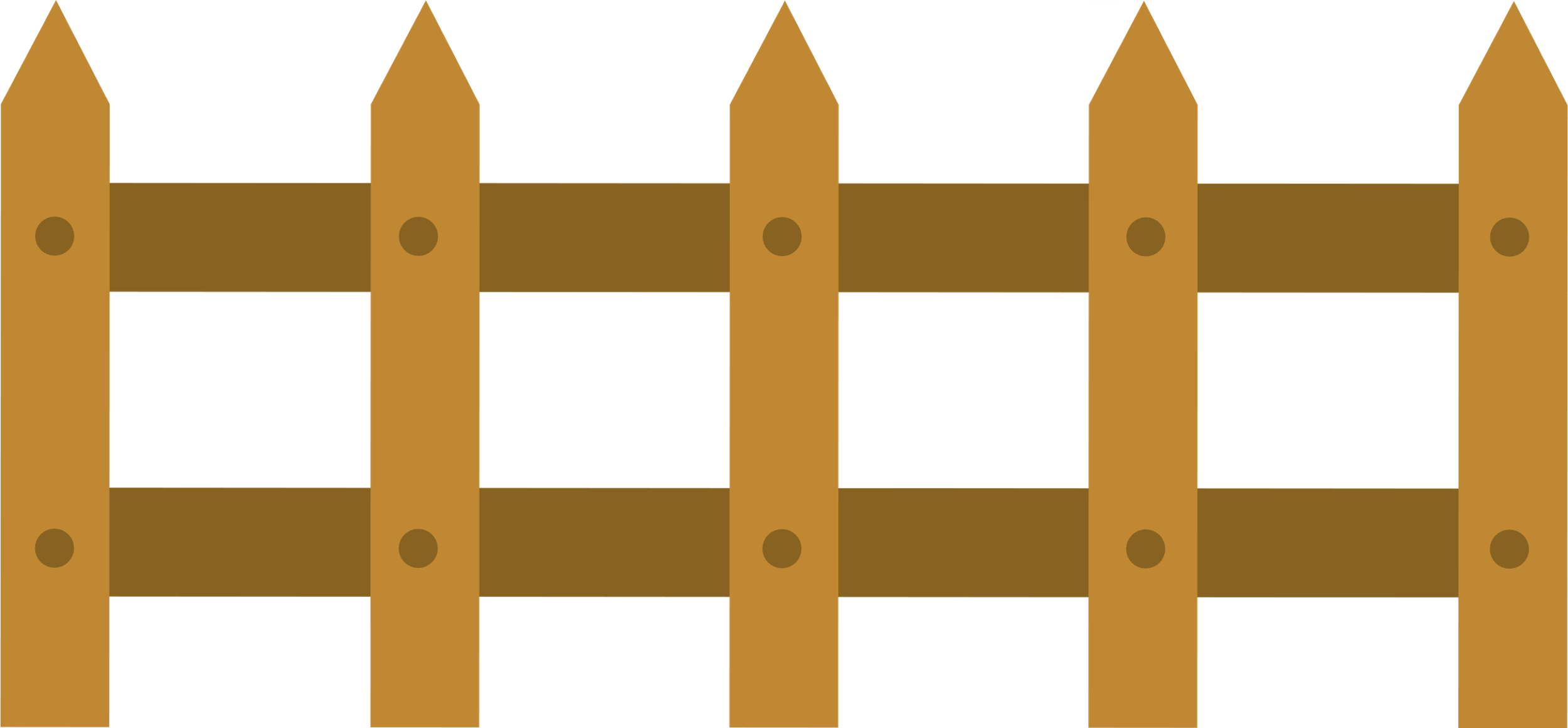 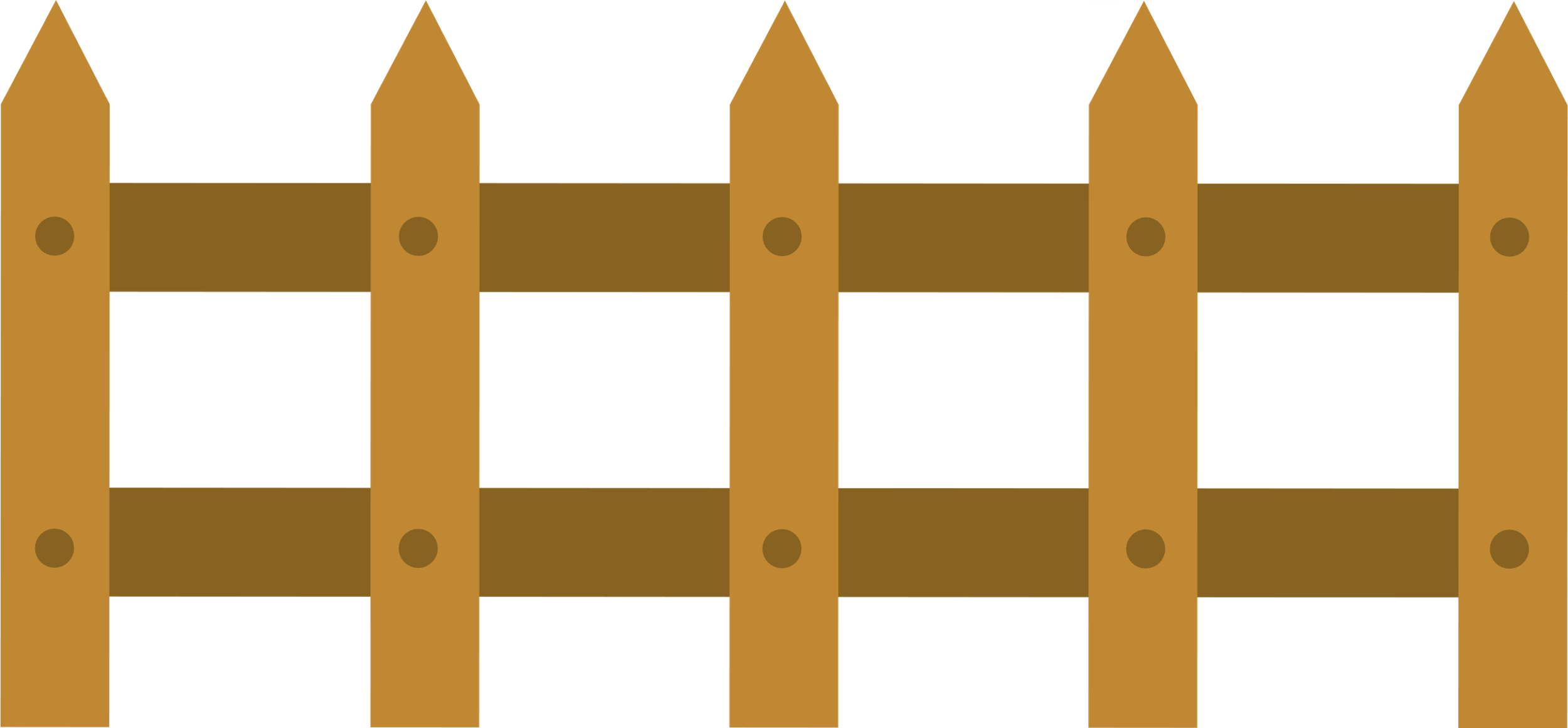 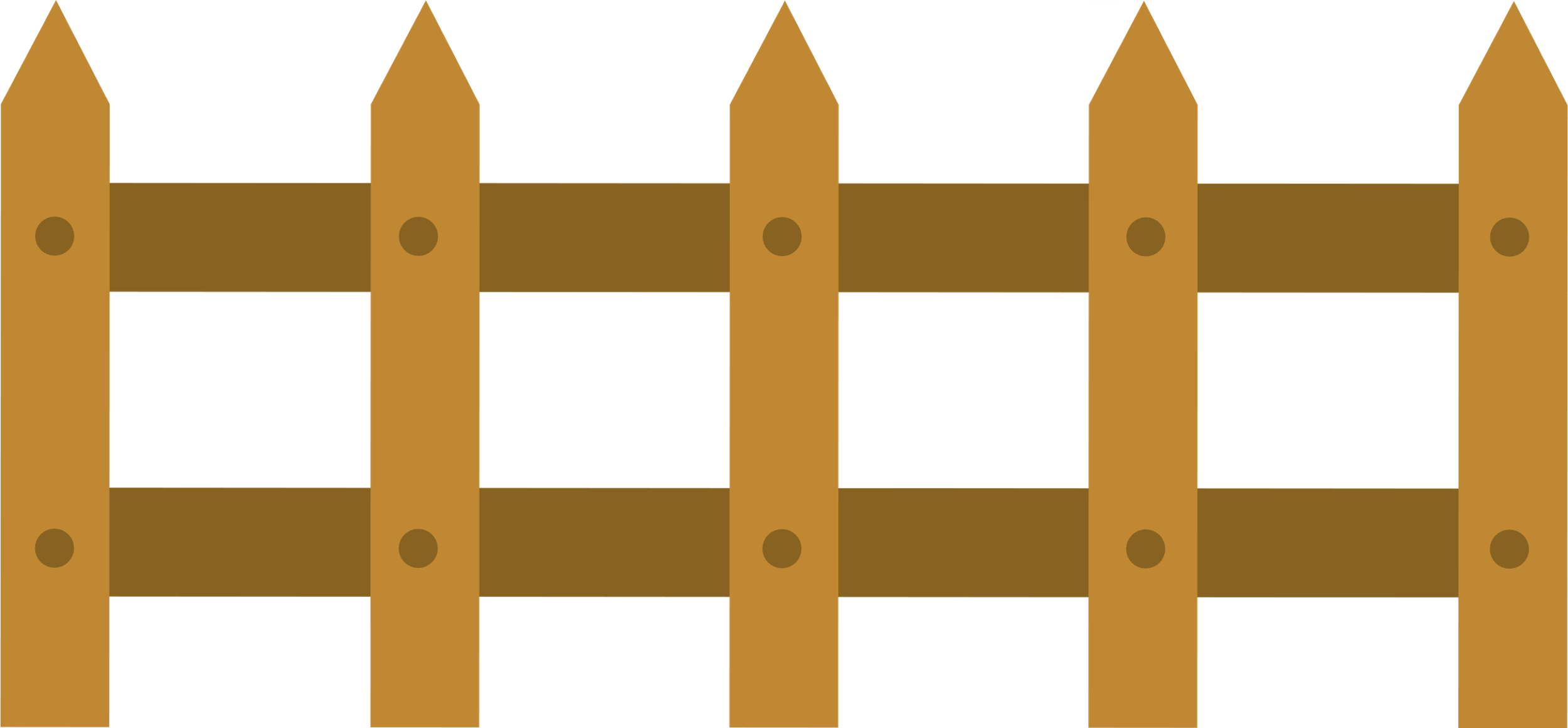 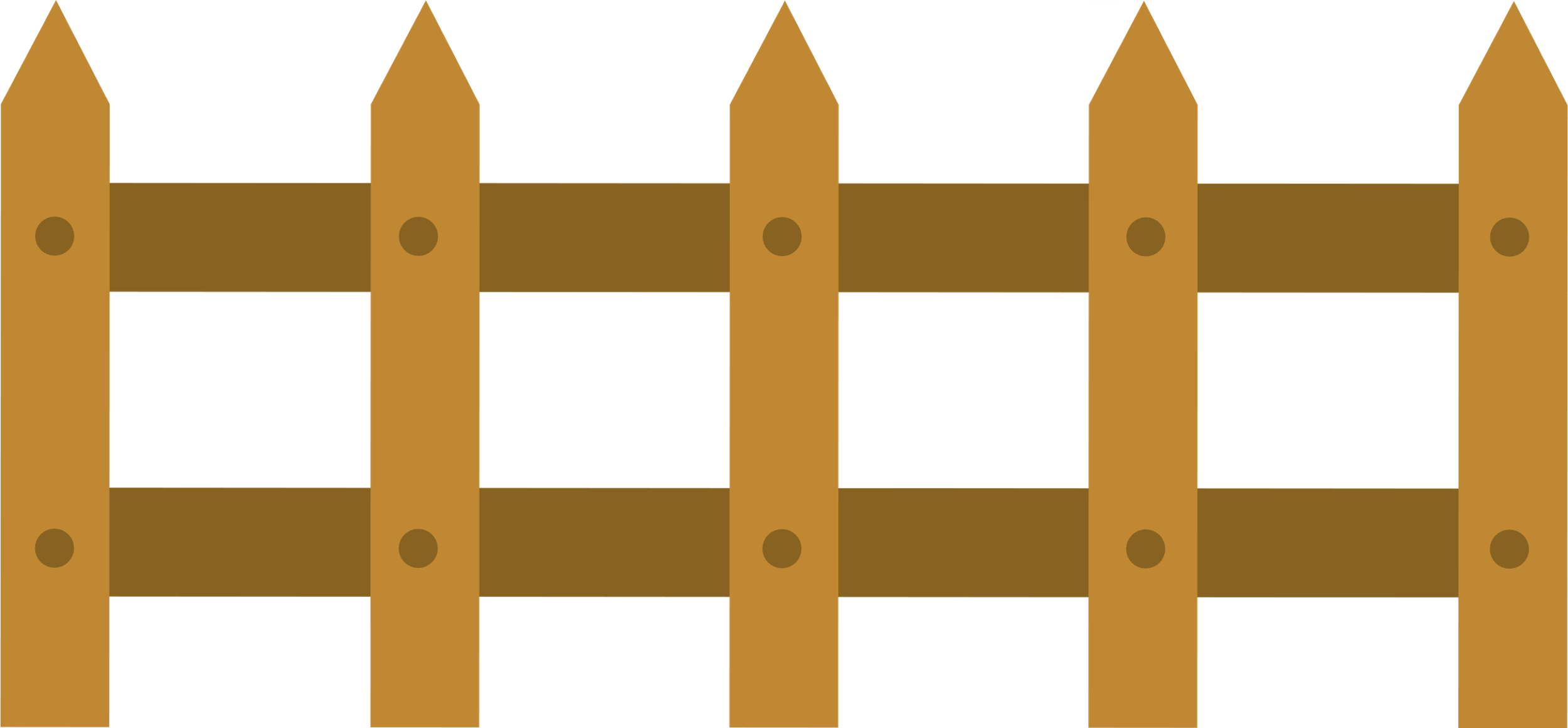 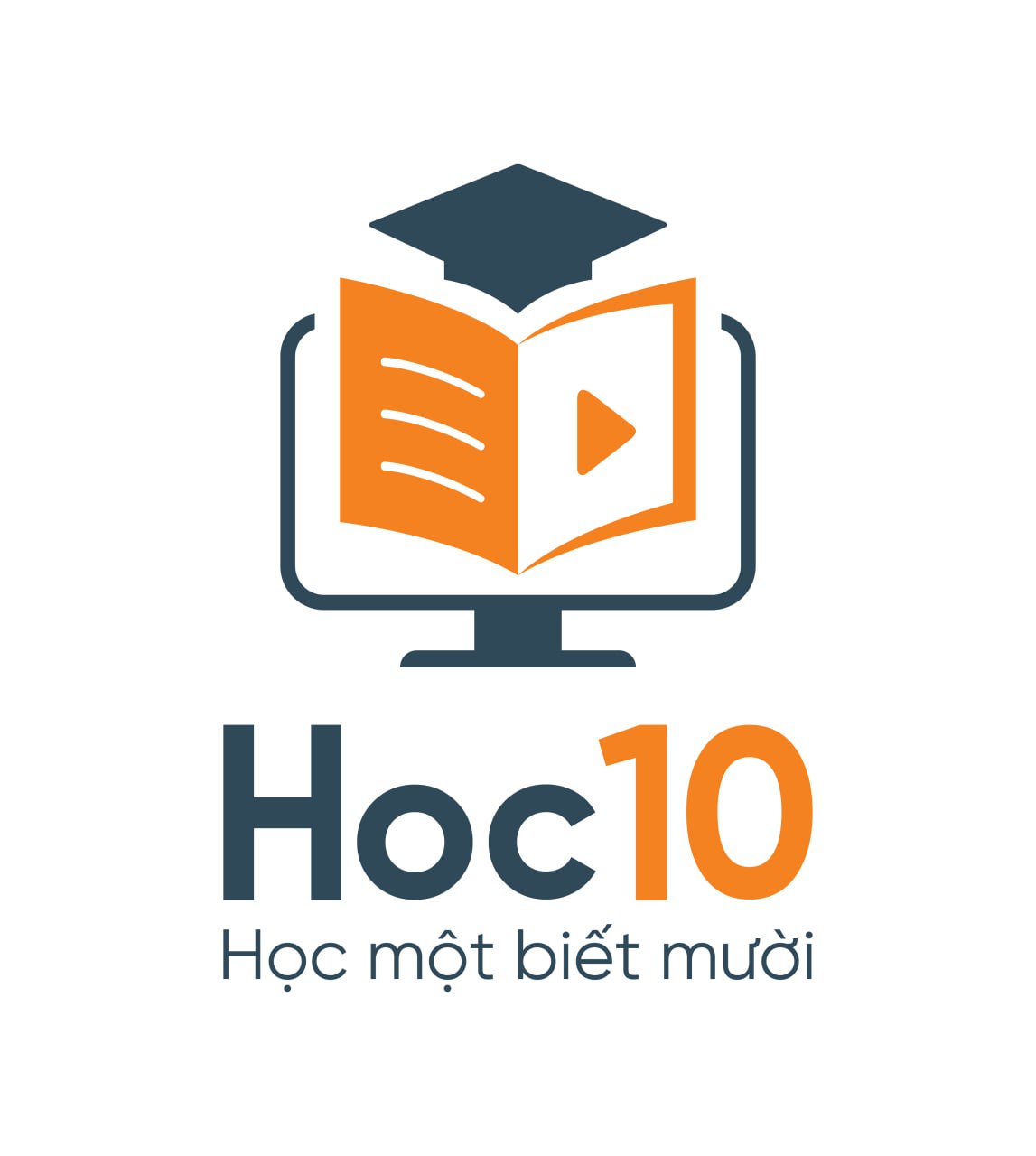 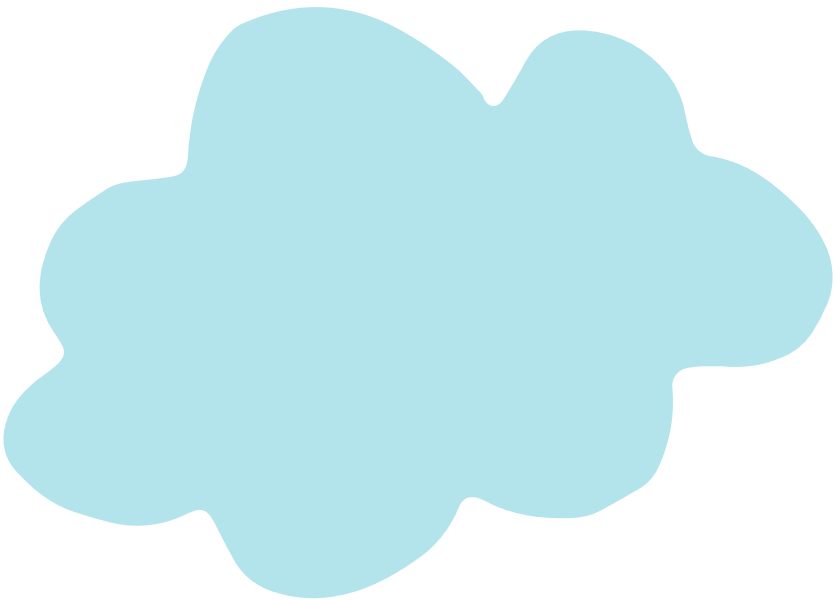 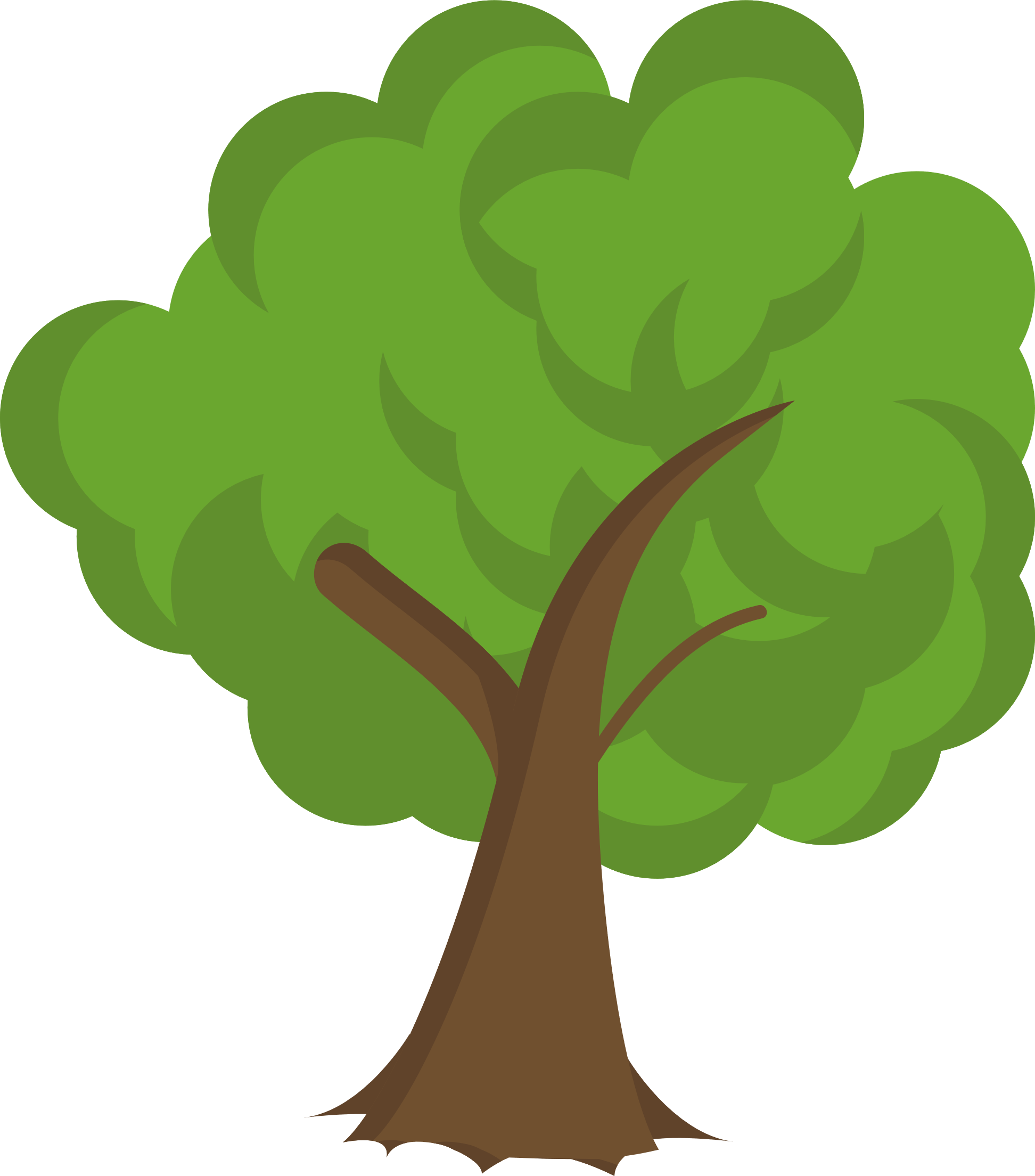 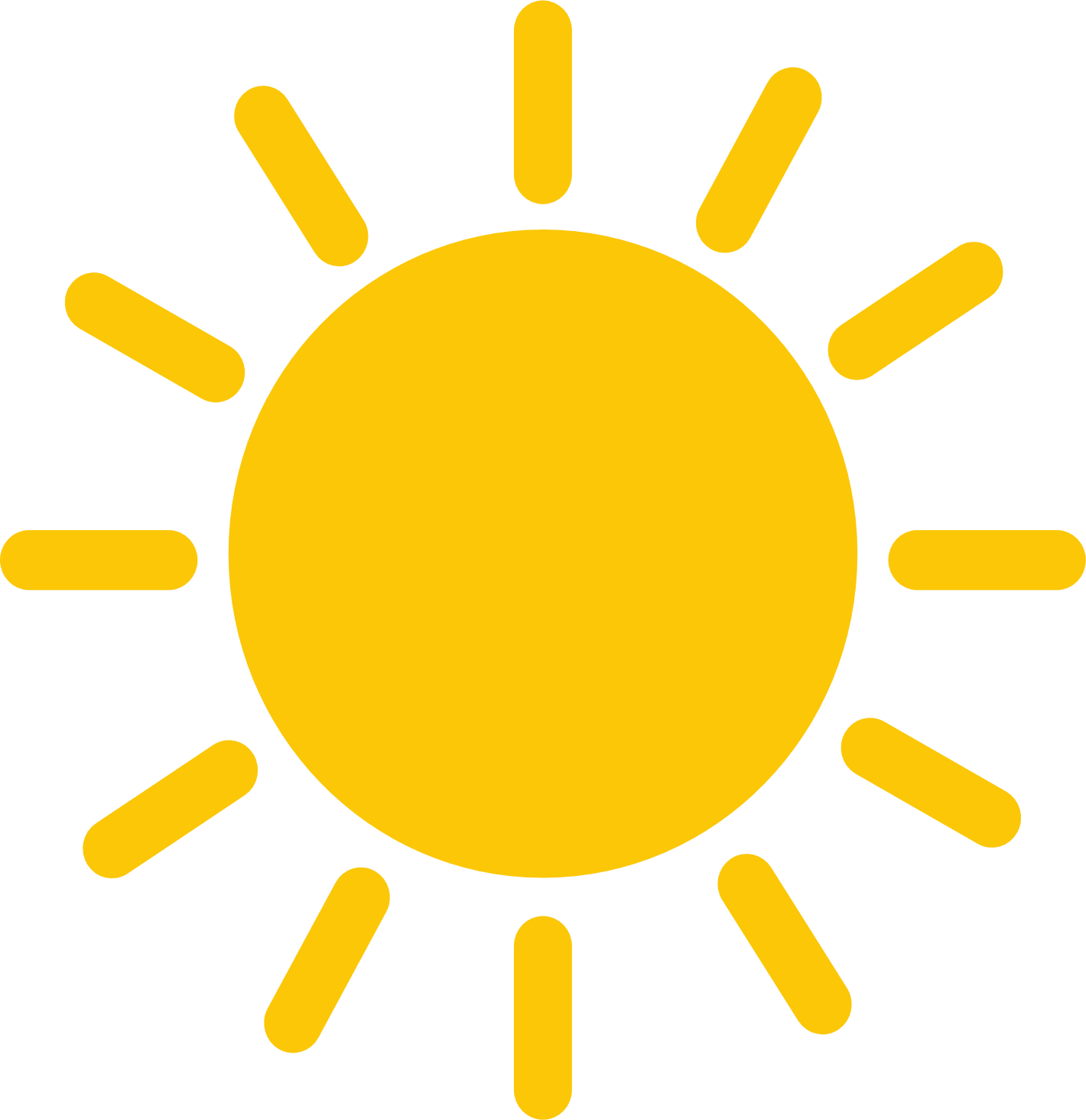 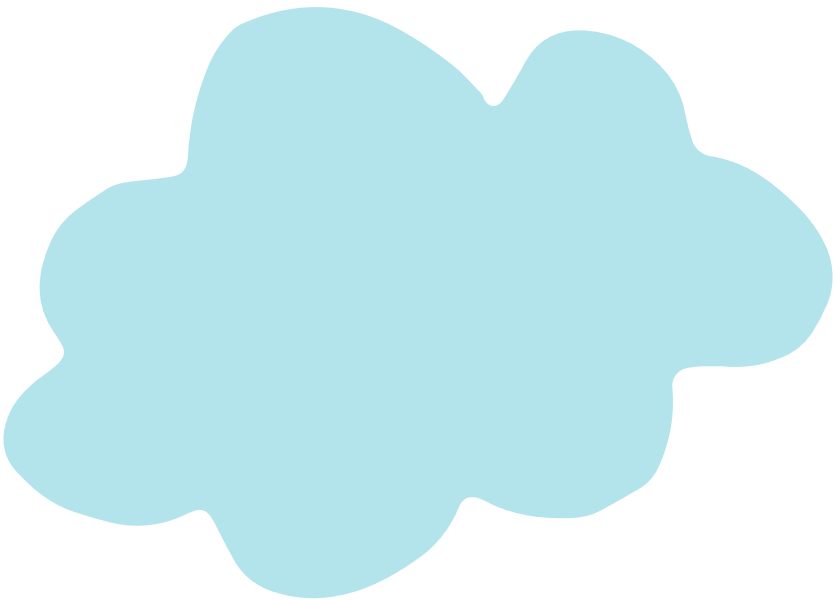 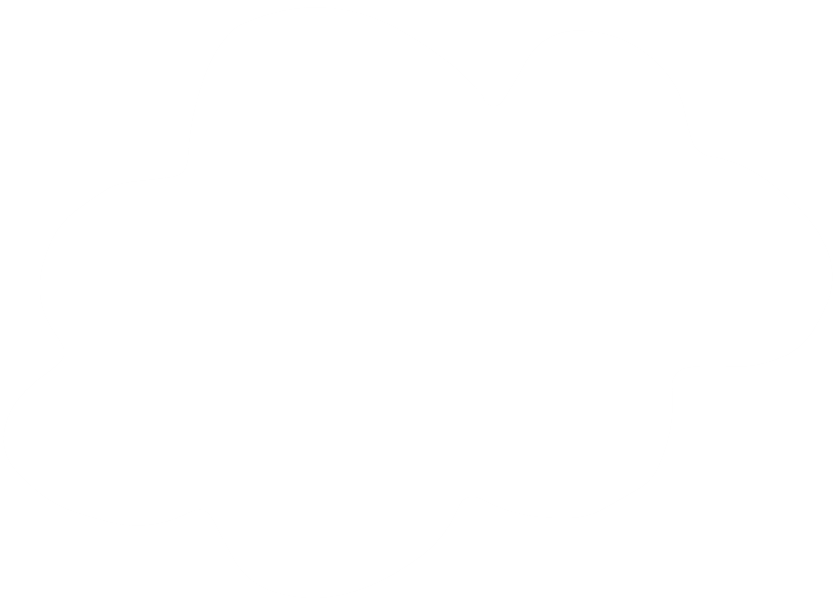 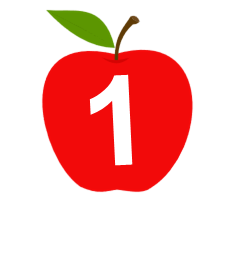 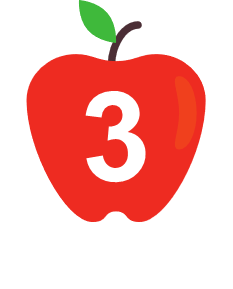 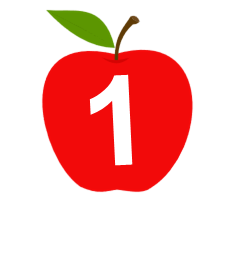 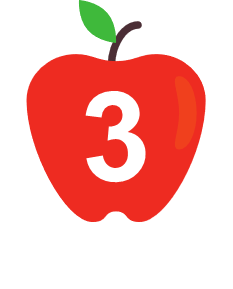 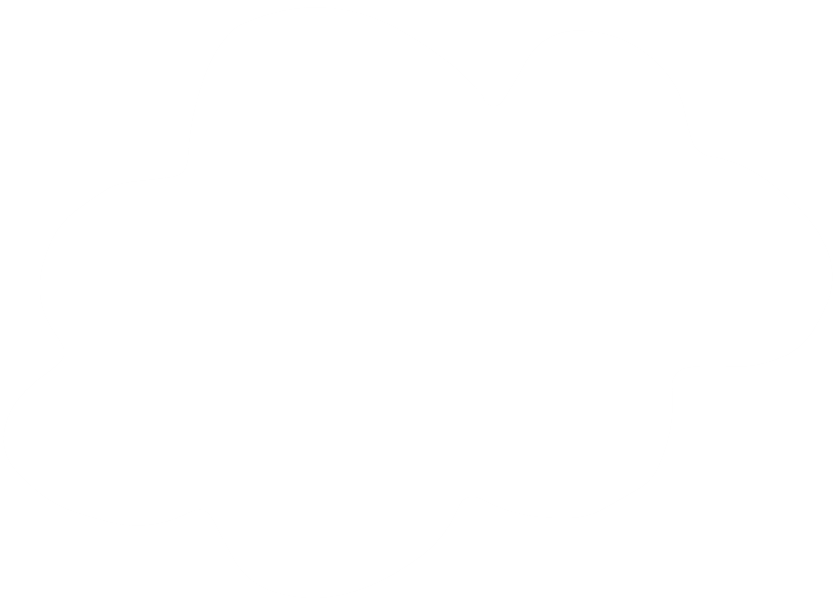 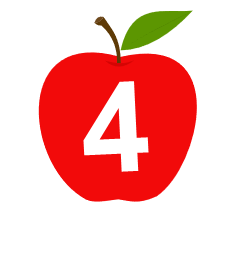 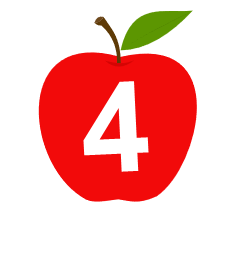 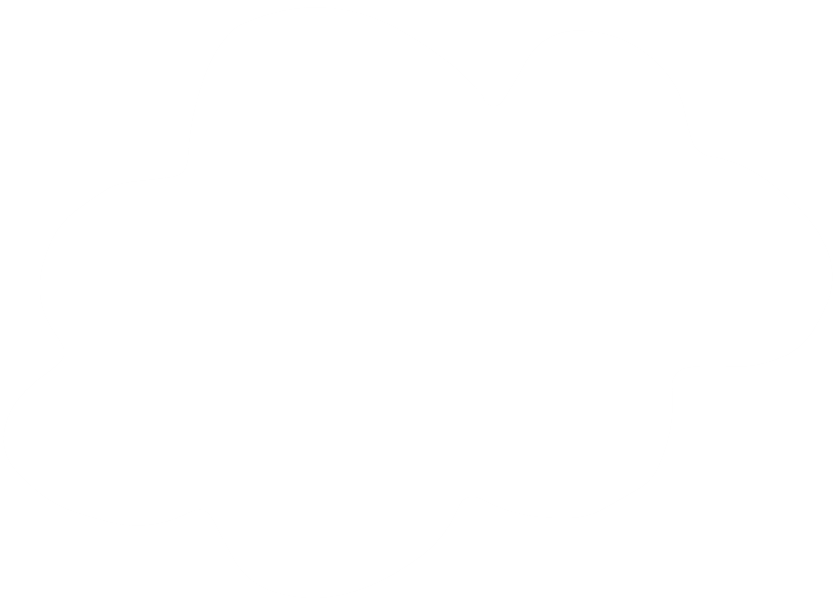 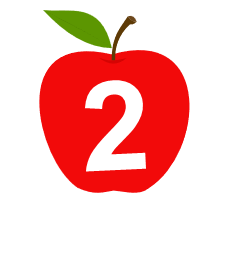 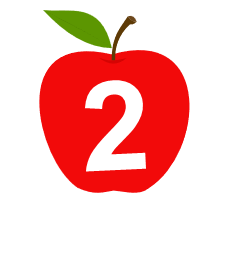 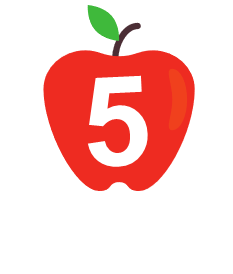 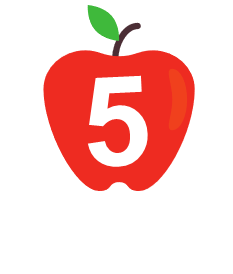 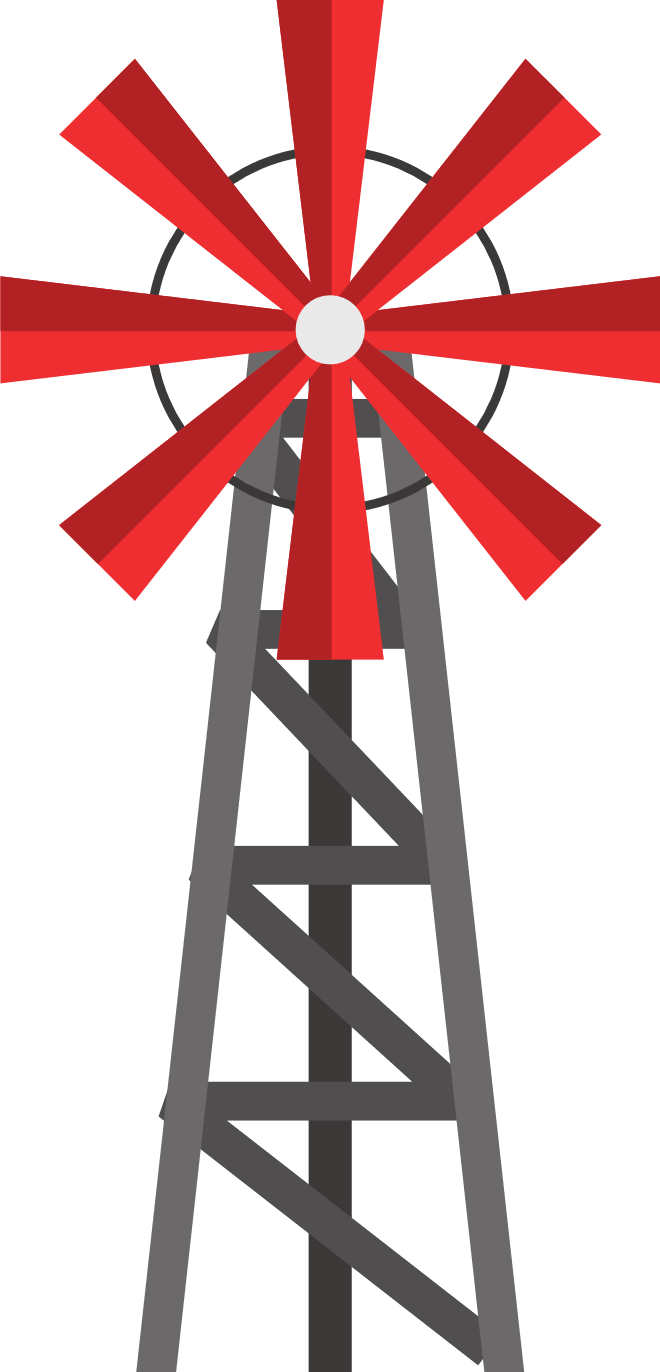 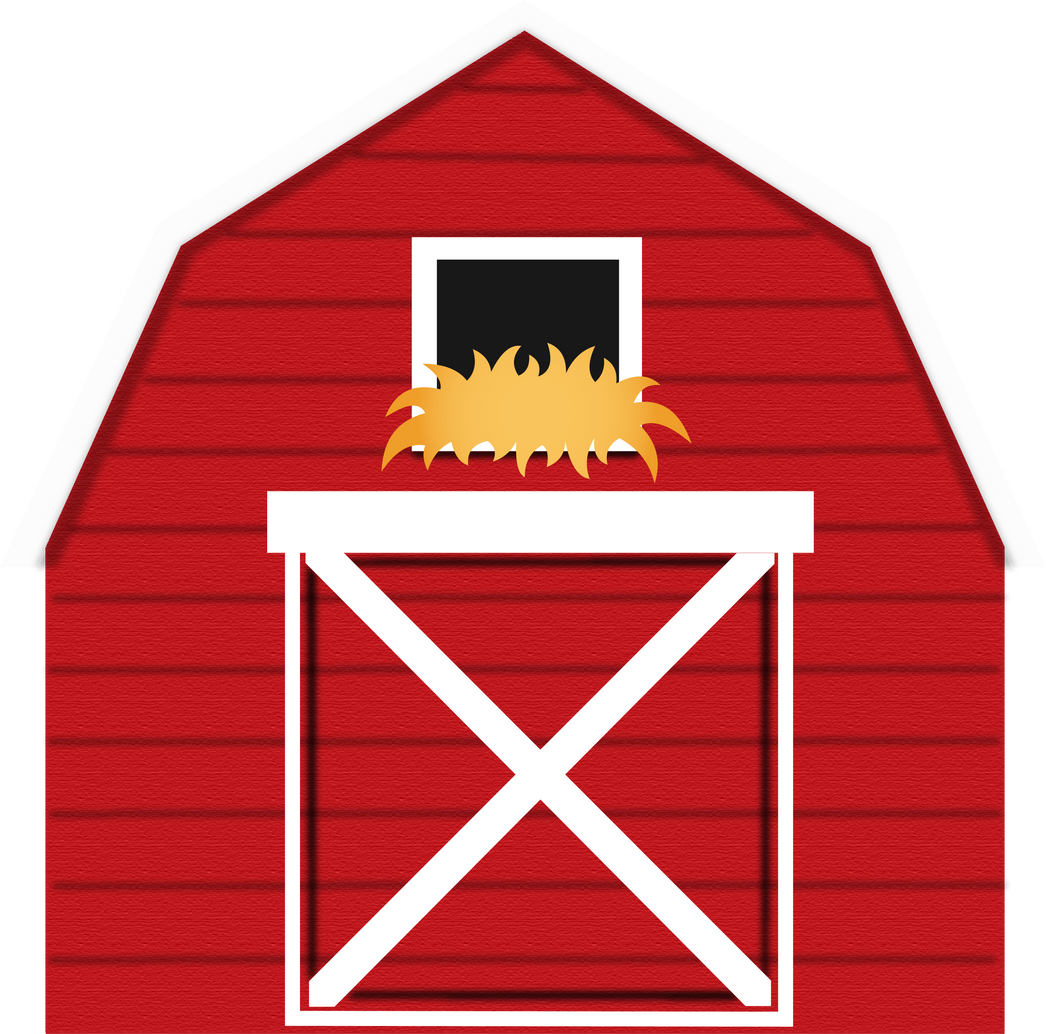 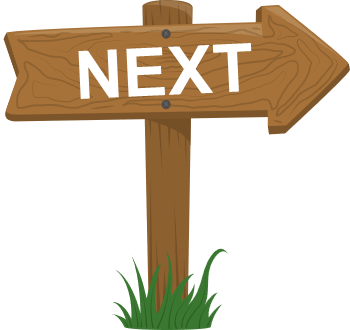 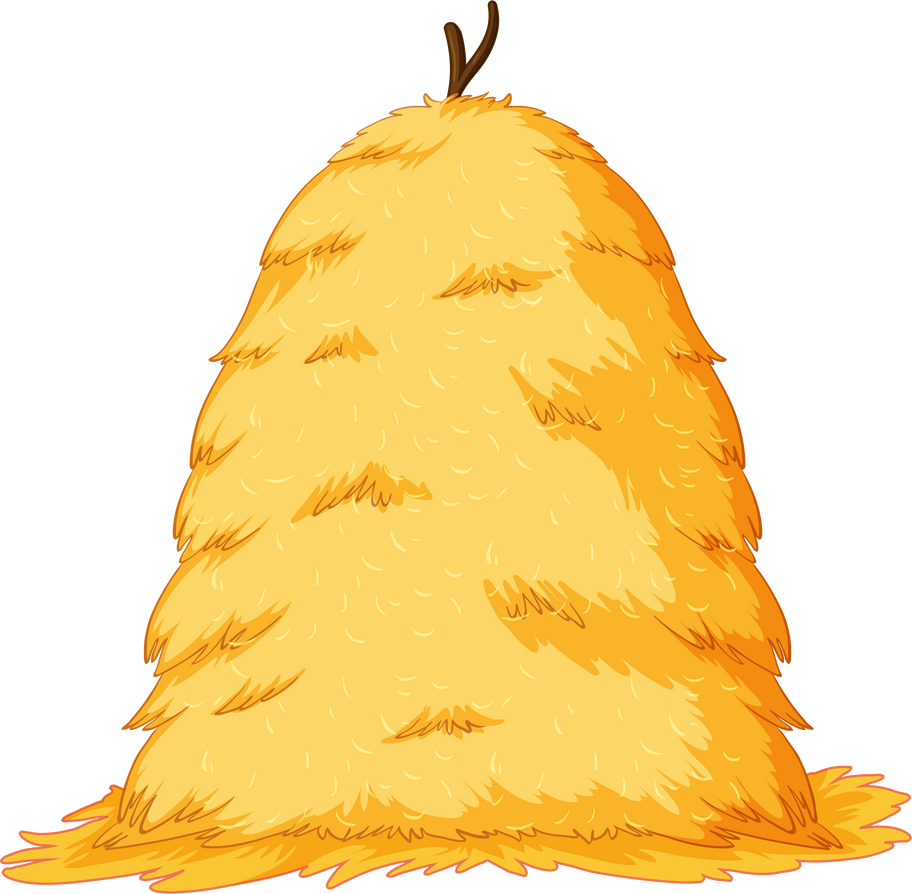 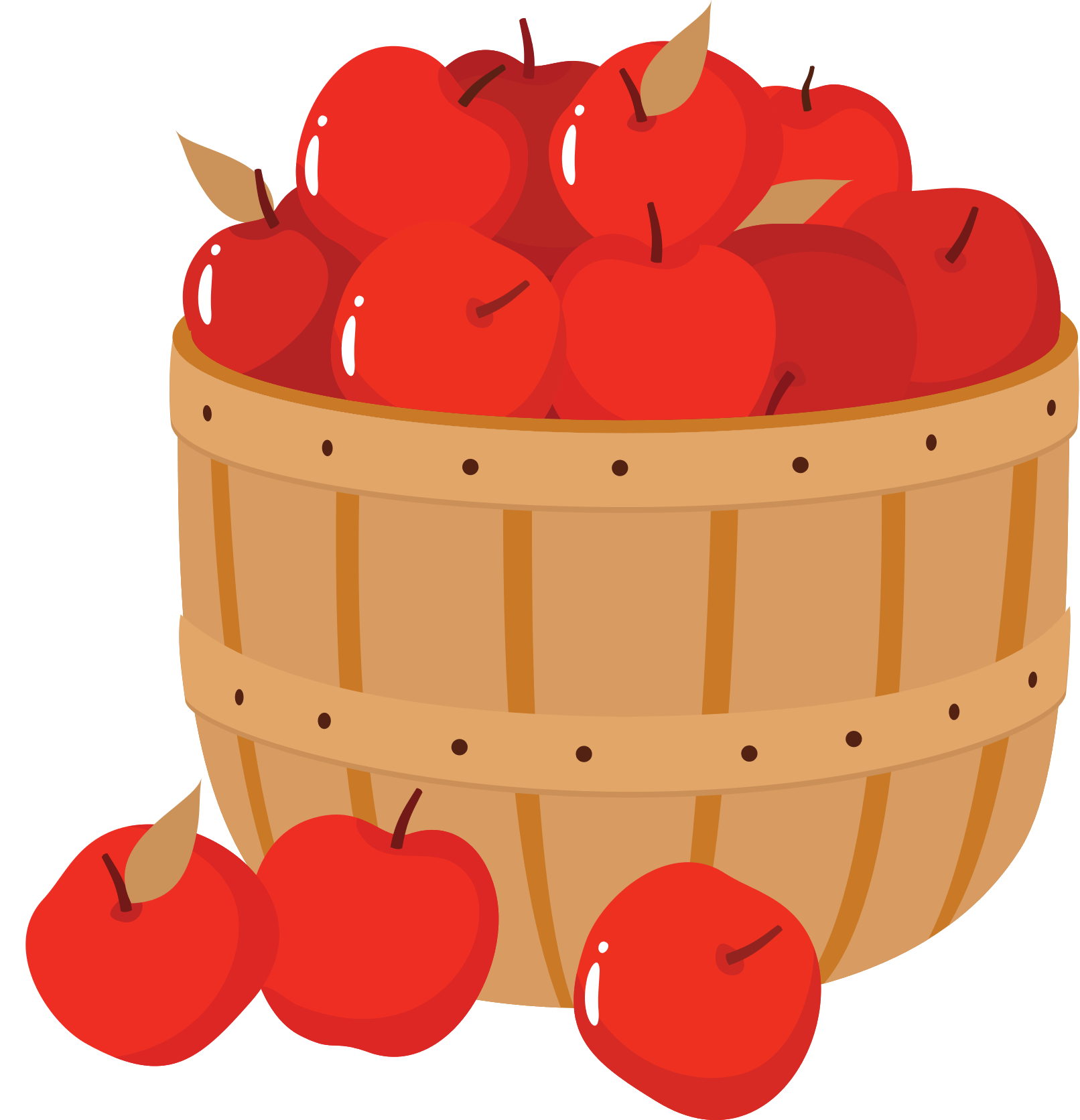 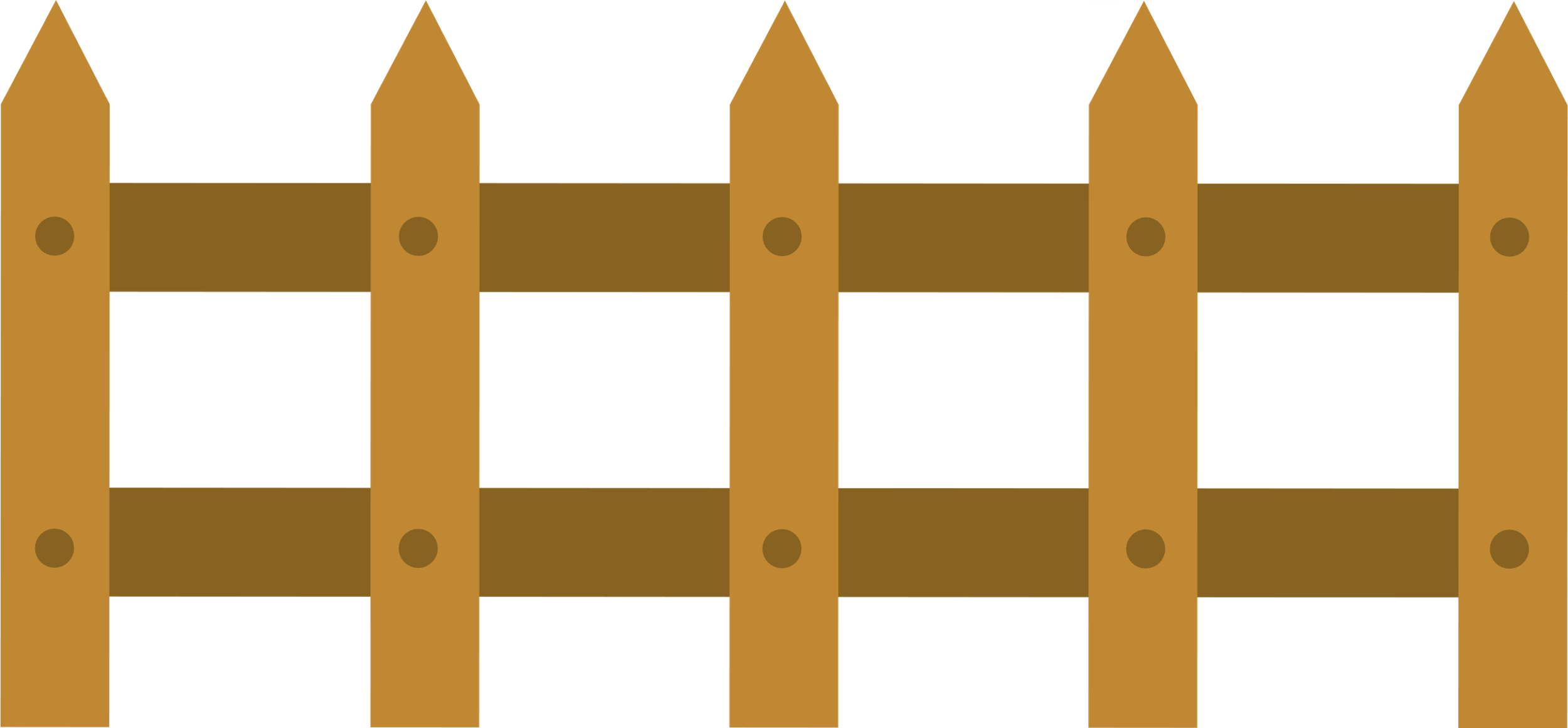 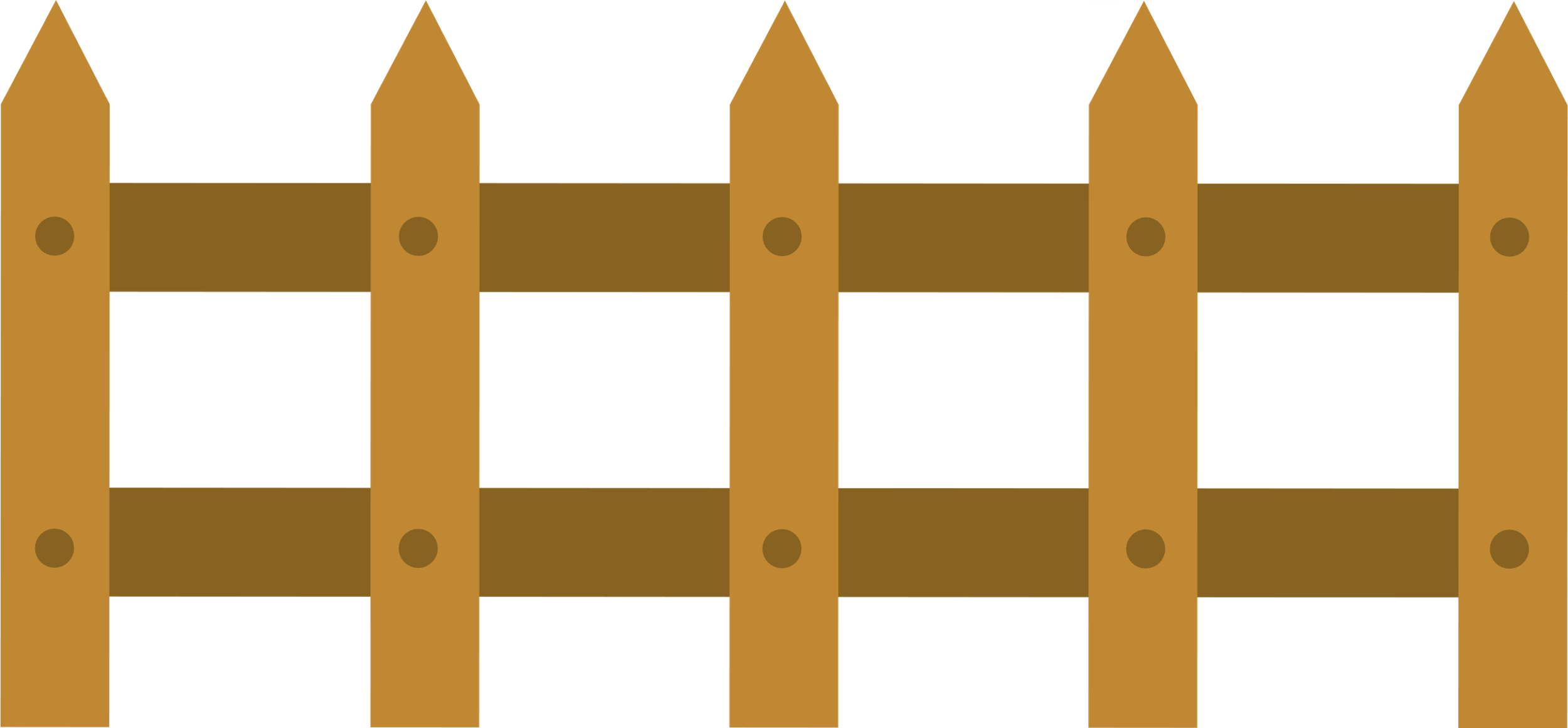 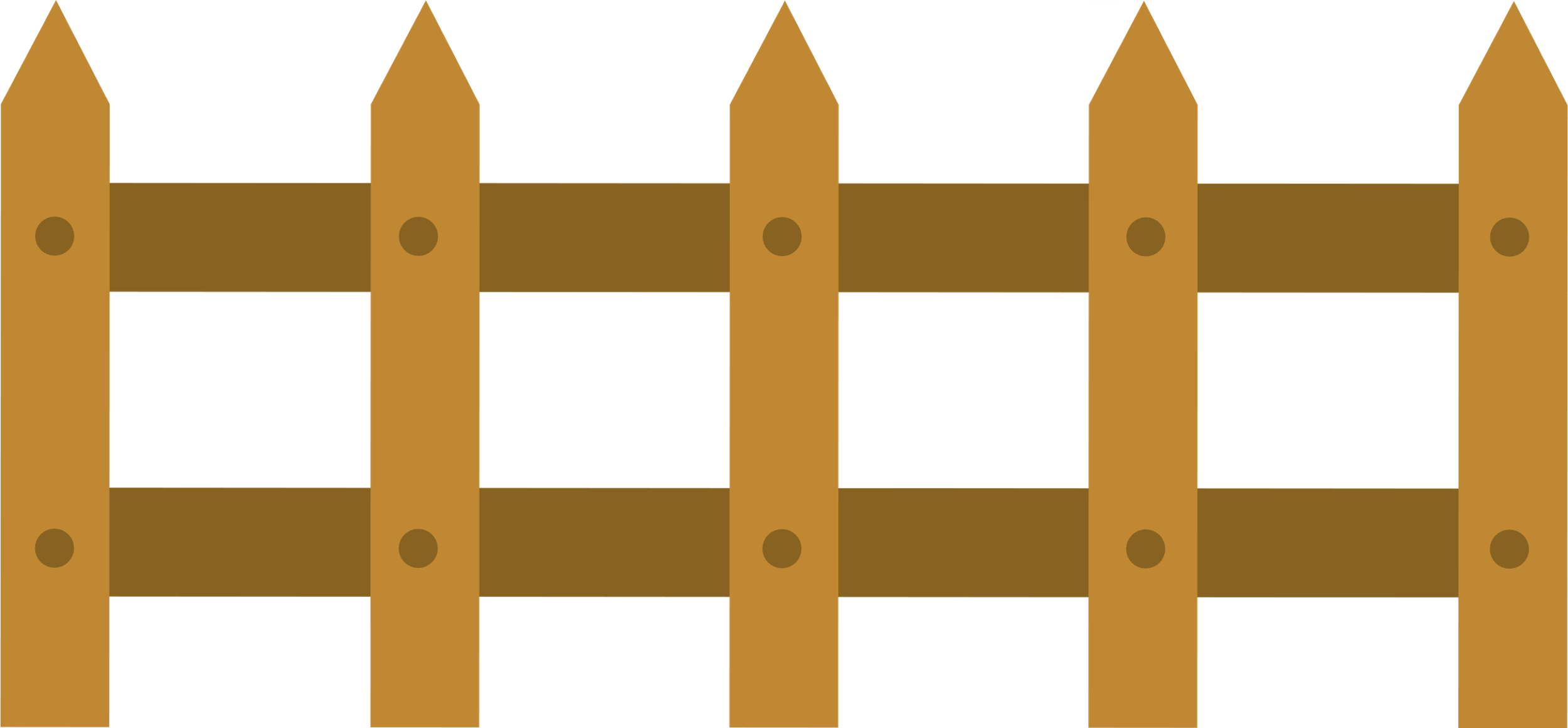 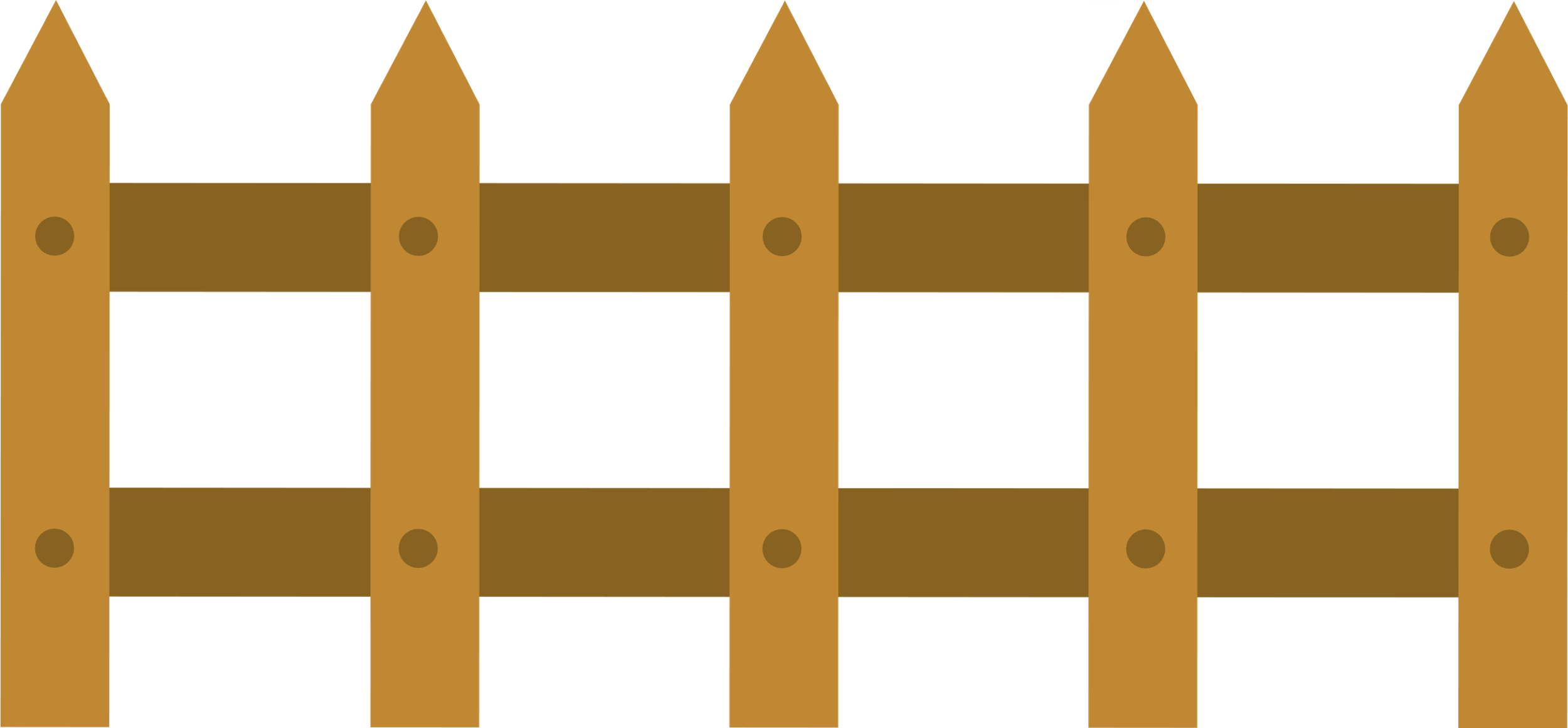 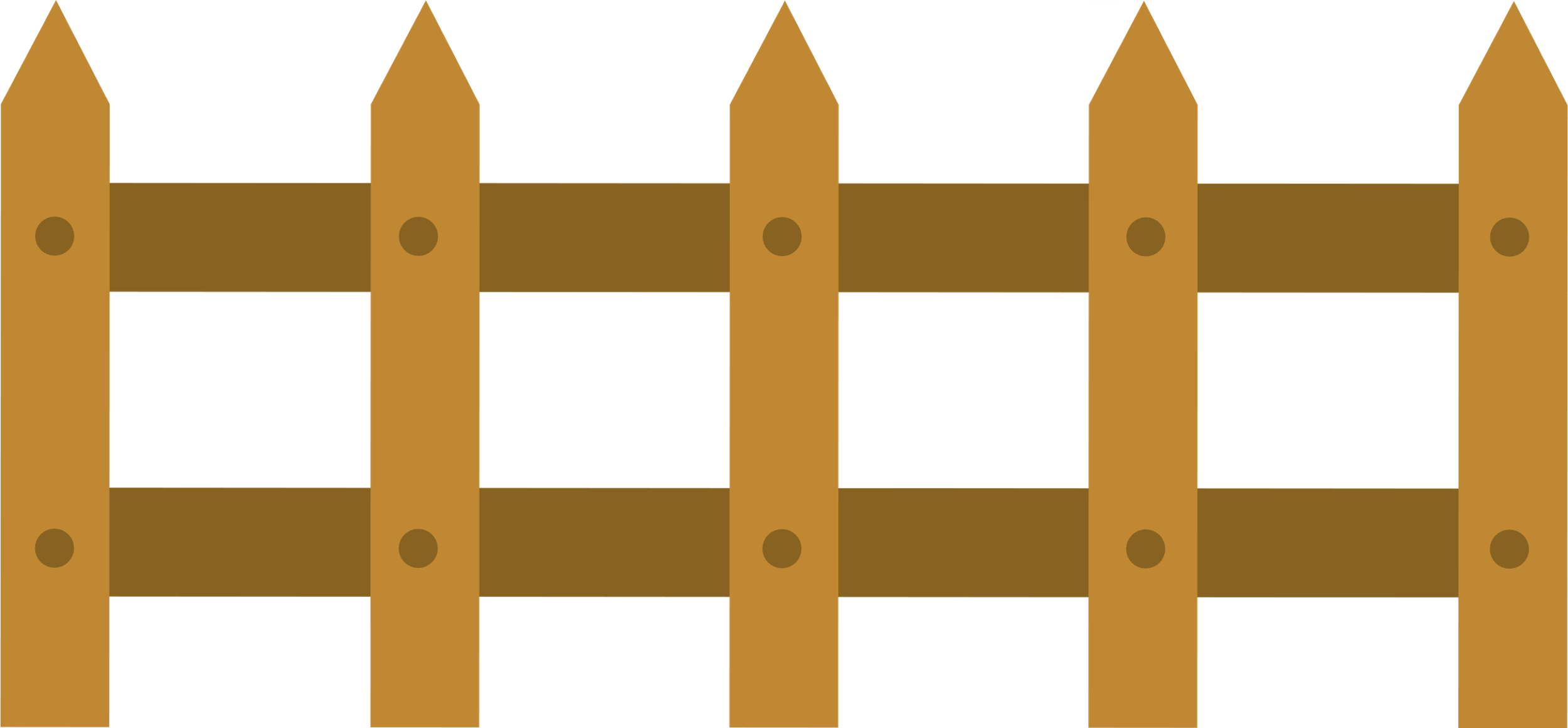 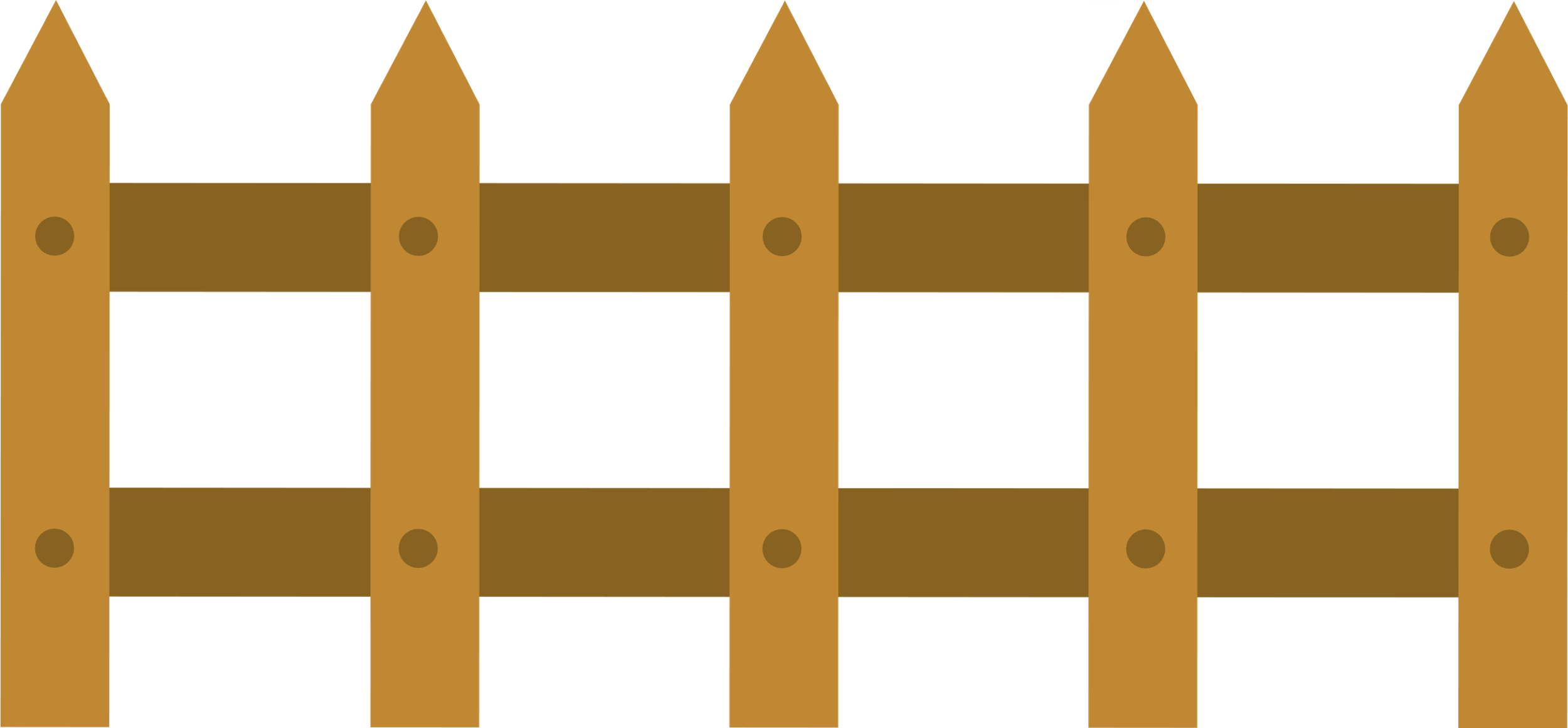 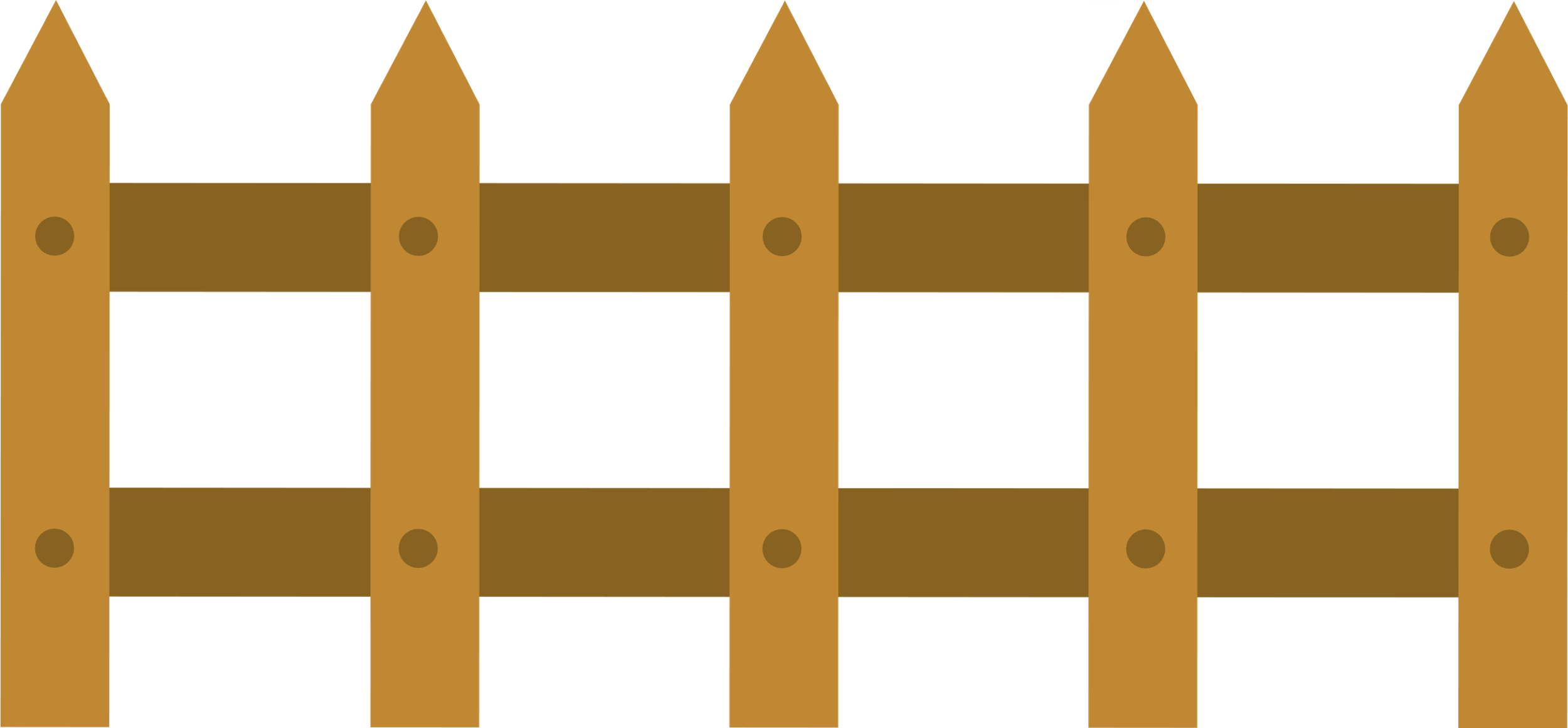 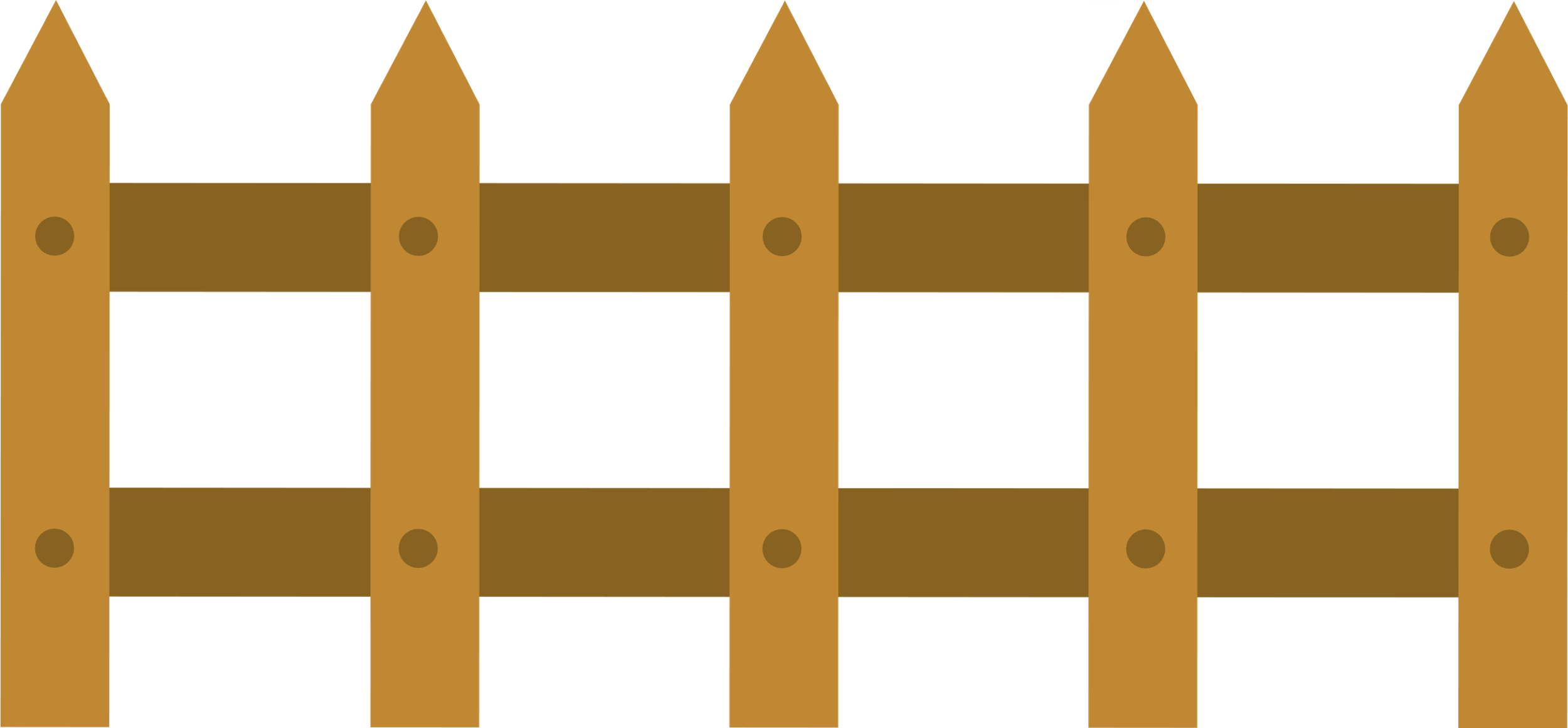 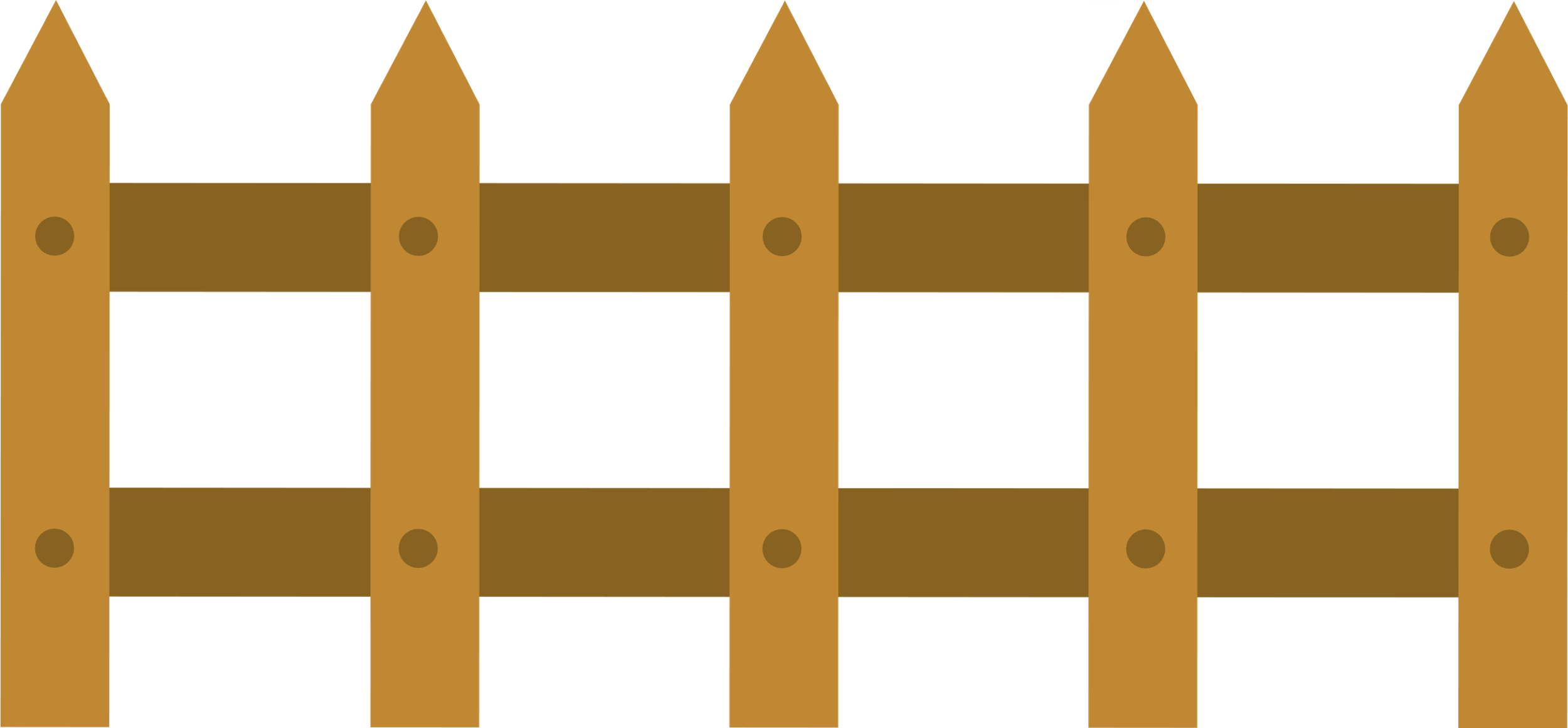 [Speaker Notes: Bấm vào các quả táo để đến câu hỏi.
Trả lời xong bấm vào next để tiếp tục bài giảng]
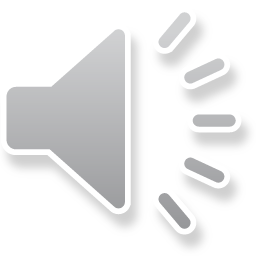 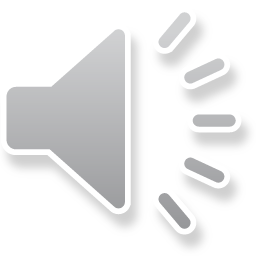 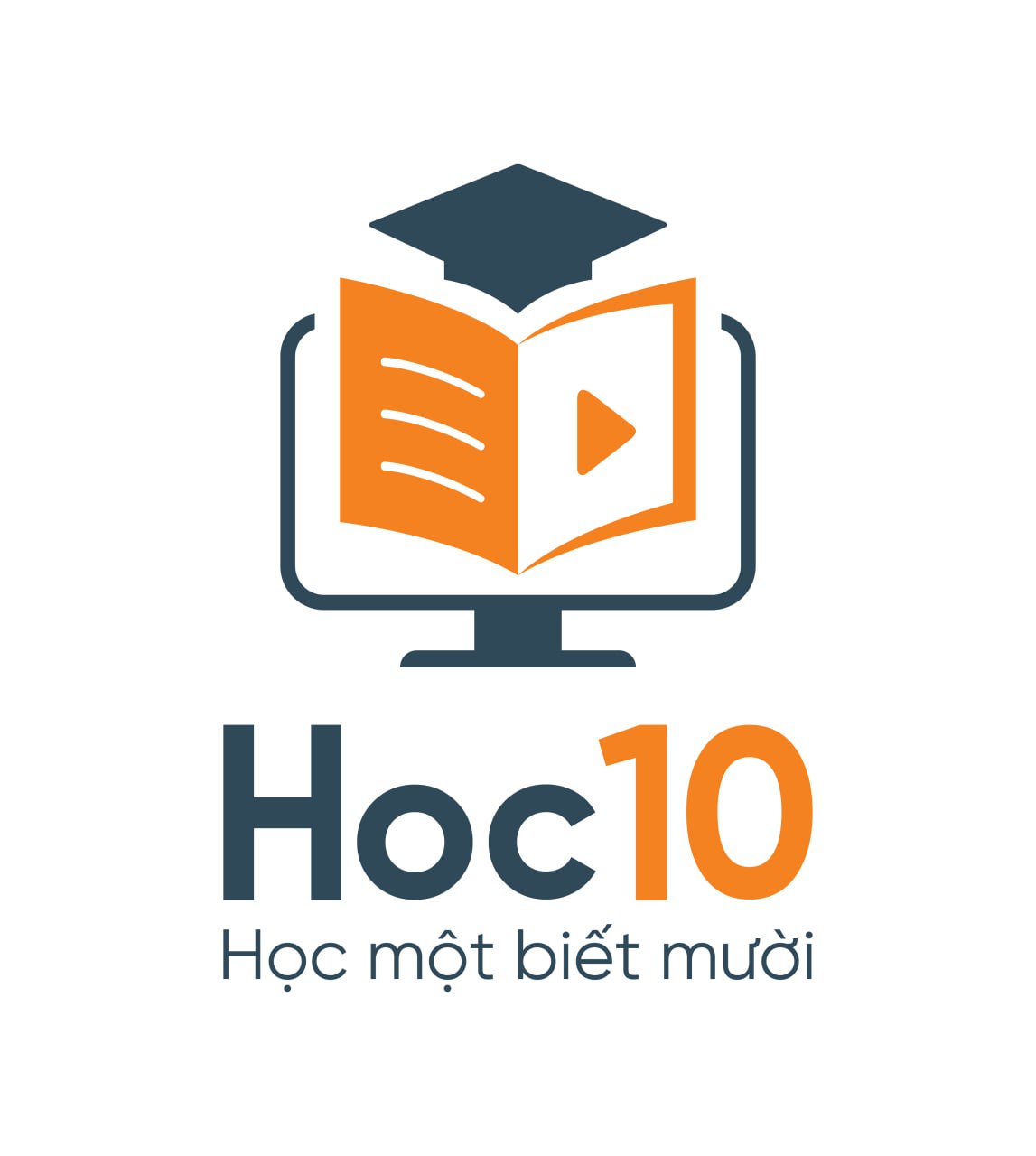 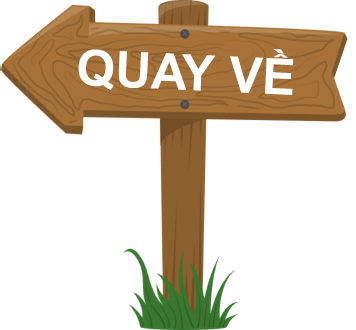 [Speaker Notes: Bấm để chọn đáp án
Bấm quay về để tiếp tục chọn các câu hỏi]
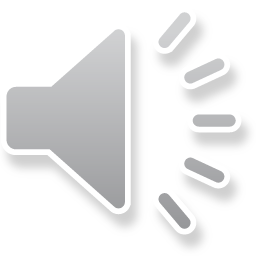 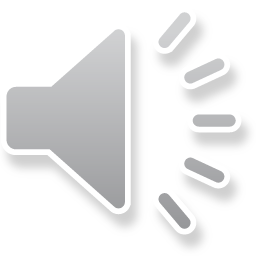 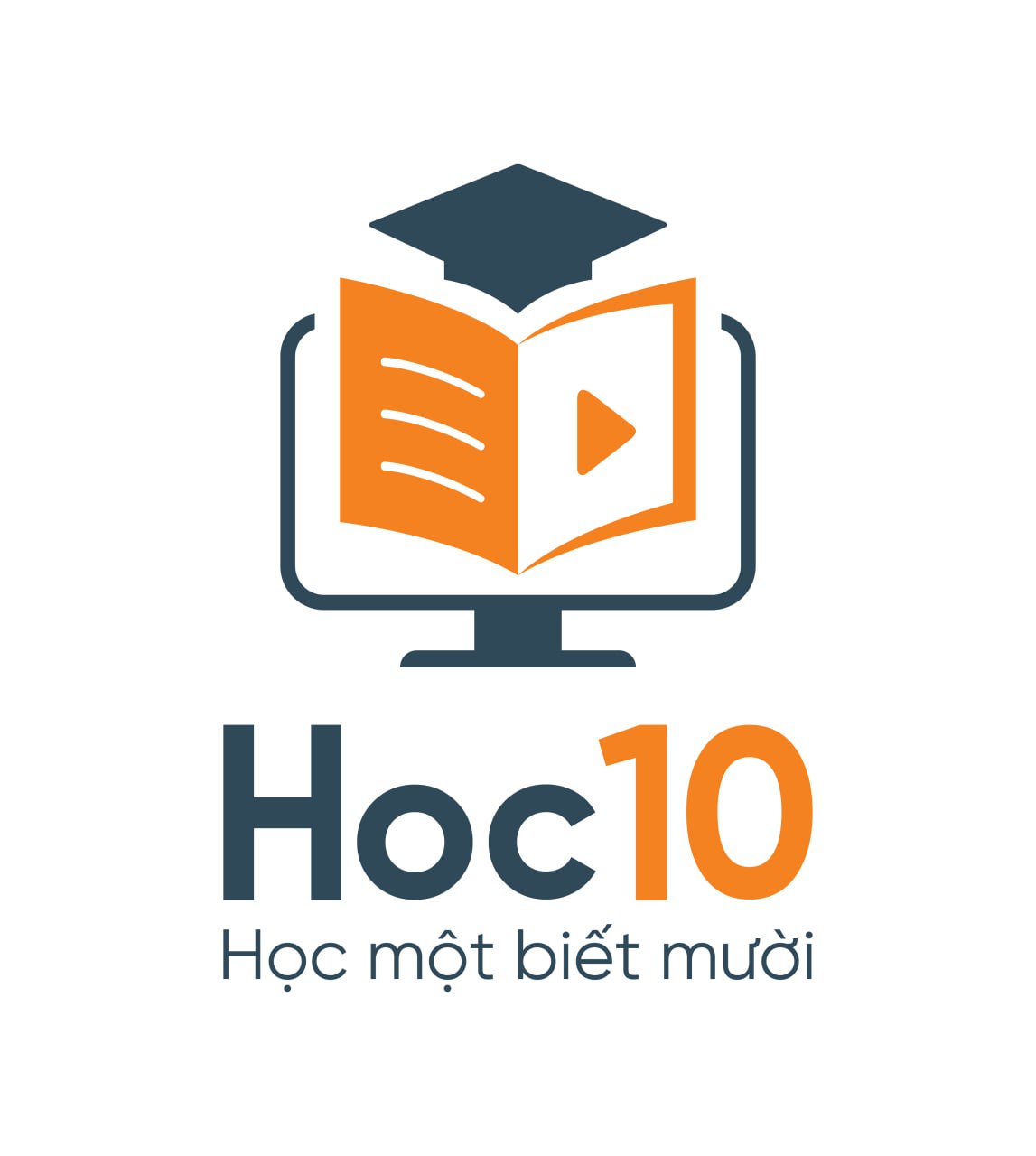 C. >
A. =
B. <
D. Không so sánh được
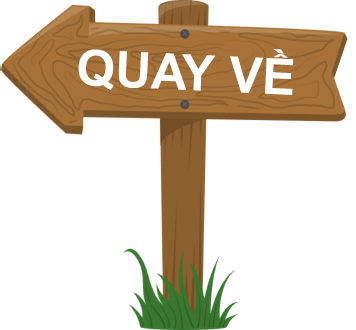 [Speaker Notes: Bấm để chọn đáp án
Bấm quay về để tiếp tục chọn các câu hỏi]
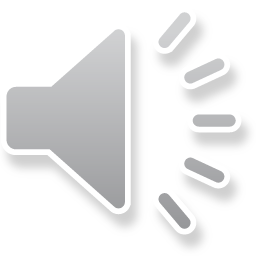 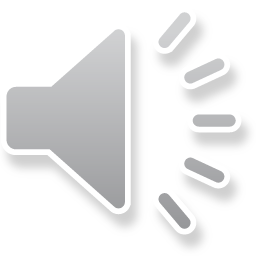 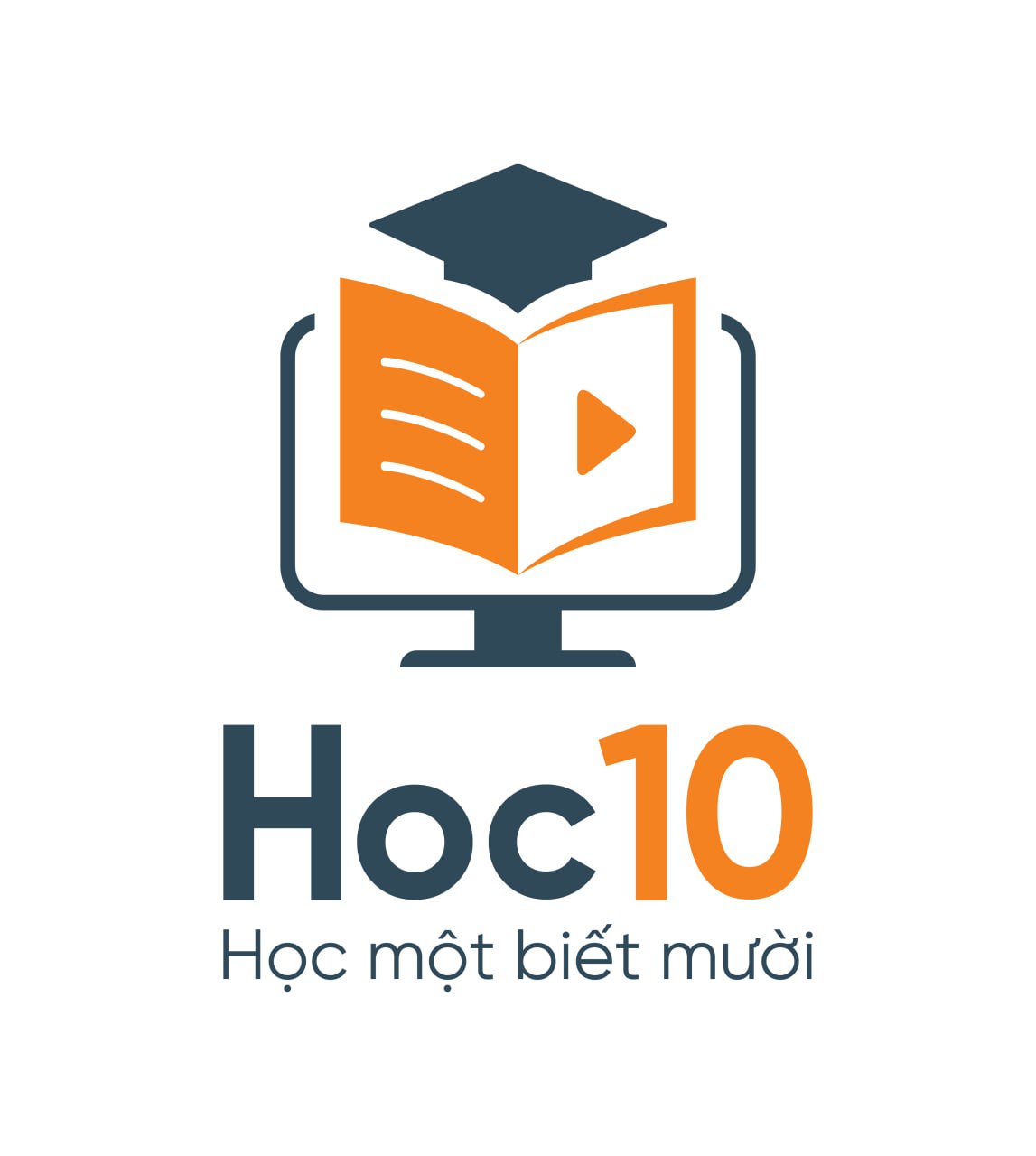 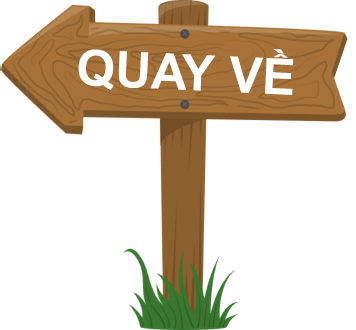 [Speaker Notes: Bấm để chọn đáp án
Bấm quay về để tiếp tục chọn các câu hỏi]
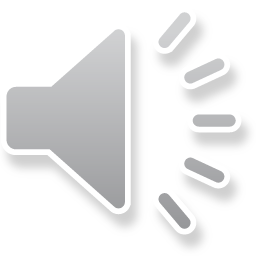 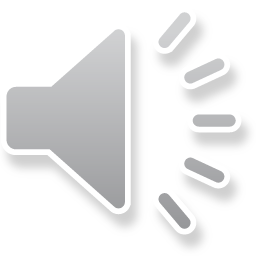 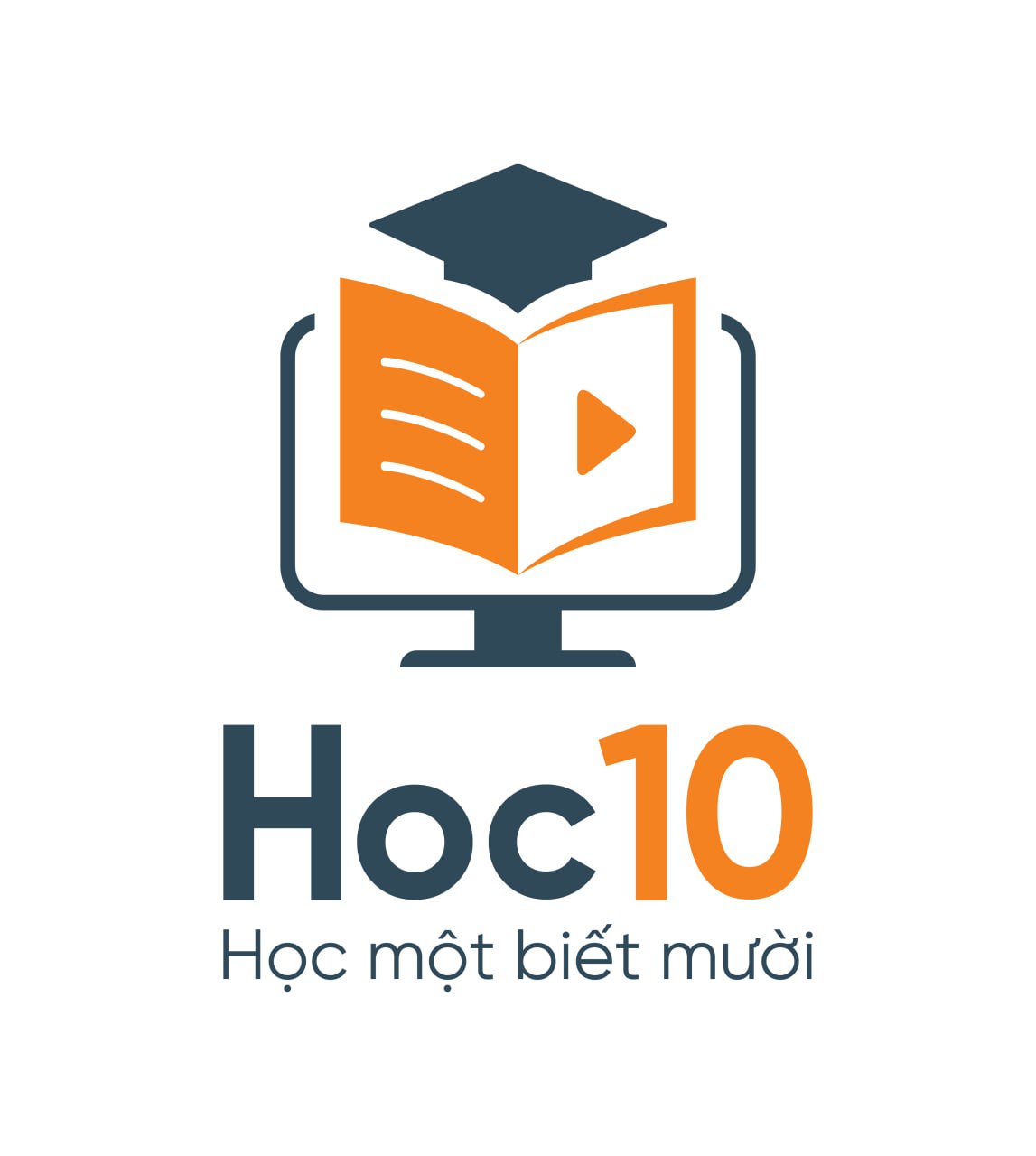 A. 1 ngày
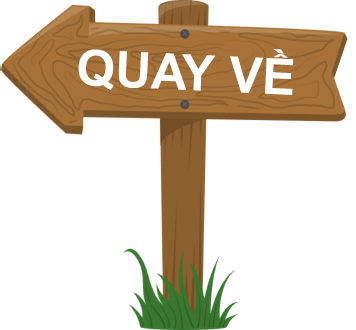 [Speaker Notes: Bấm để chọn đáp án
Bấm quay về để tiếp tục chọn các câu hỏi]
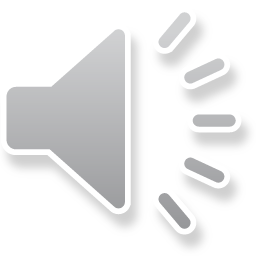 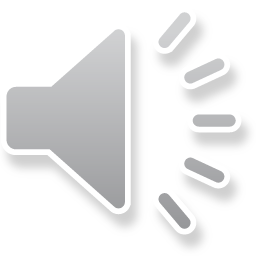 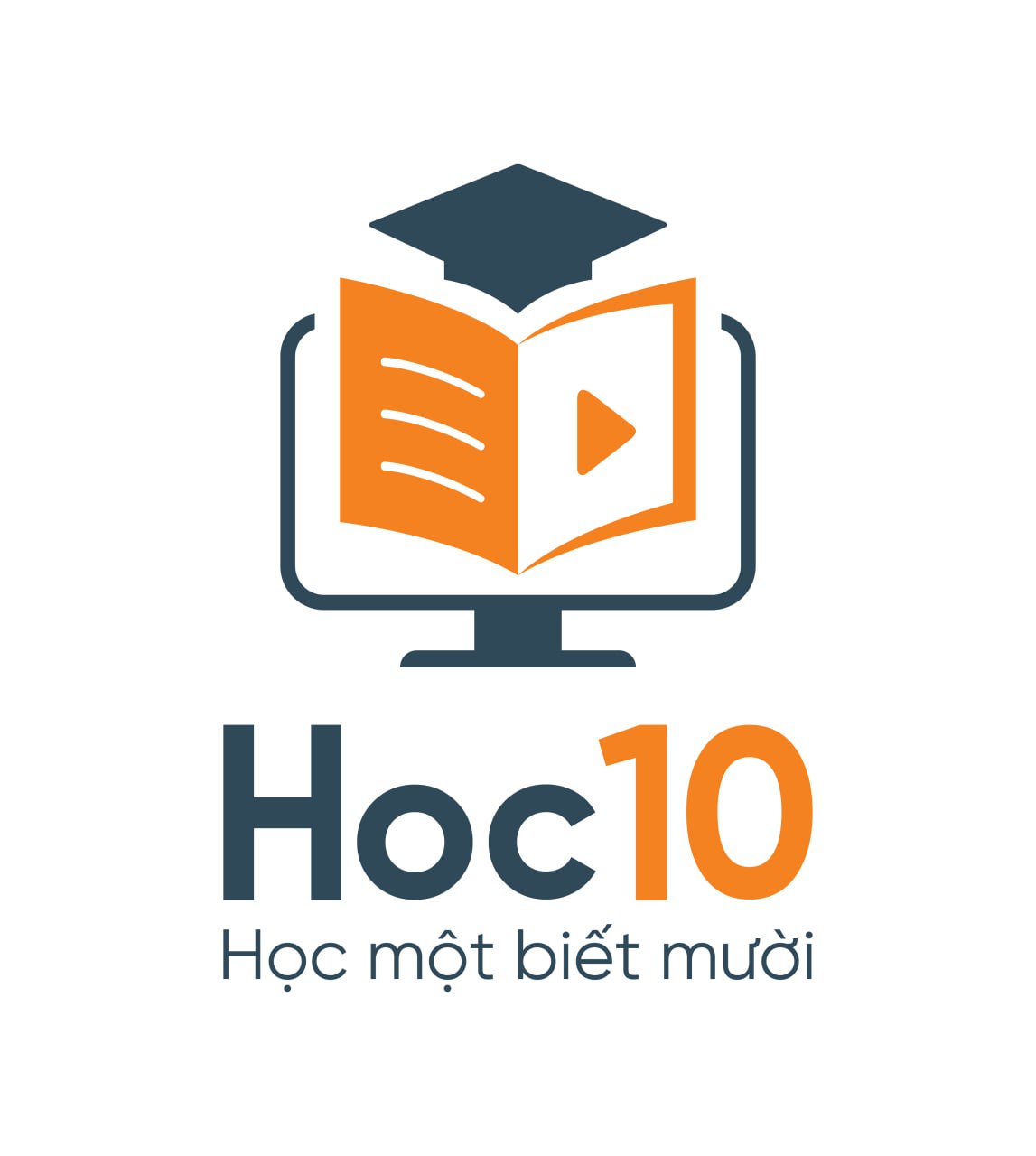 D. 2
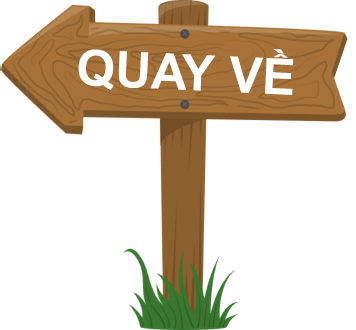 [Speaker Notes: Bấm để chọn đáp án
Bấm quay về để tiếp tục chọn các câu hỏi]